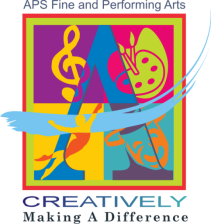 8th Grade Visual Arts Assessment
May 2011
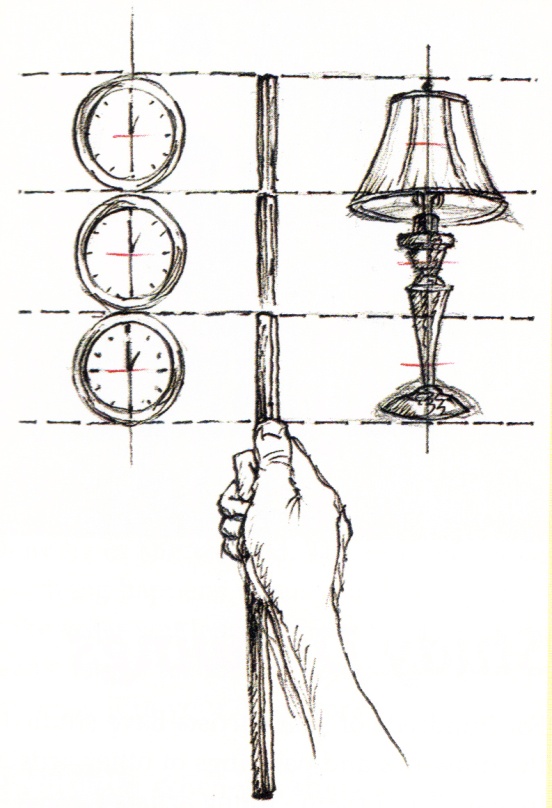 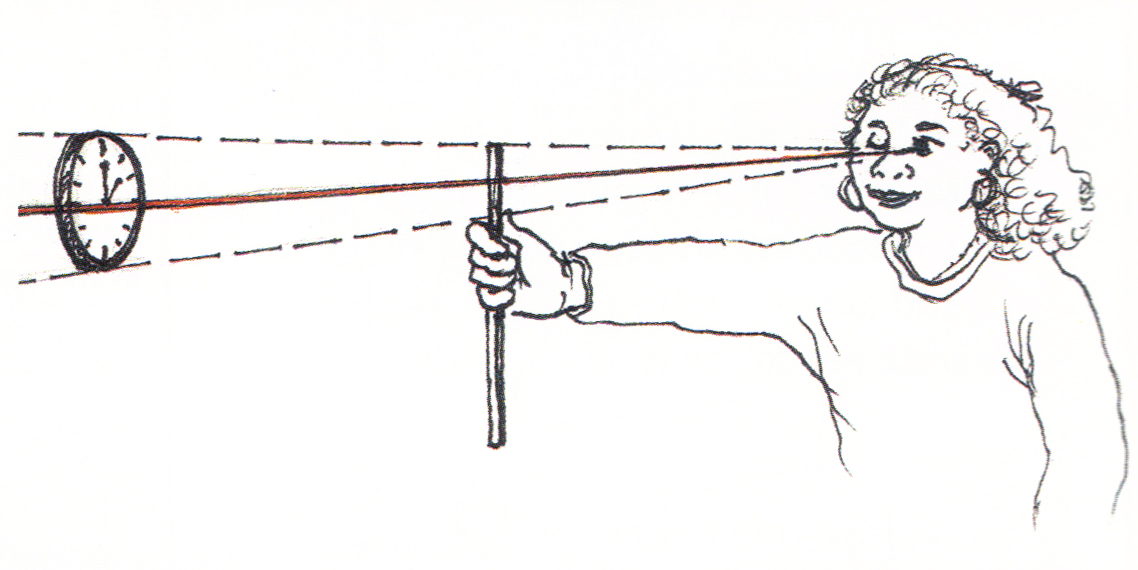 When drawing or painting from life, why would you use the sighting strategy illustrated above? 
A. To determine the proportion of one object in terms of another
B. To determine the height of a vertical line
C. To measure the width of an area
D. To determine how to depict an angle
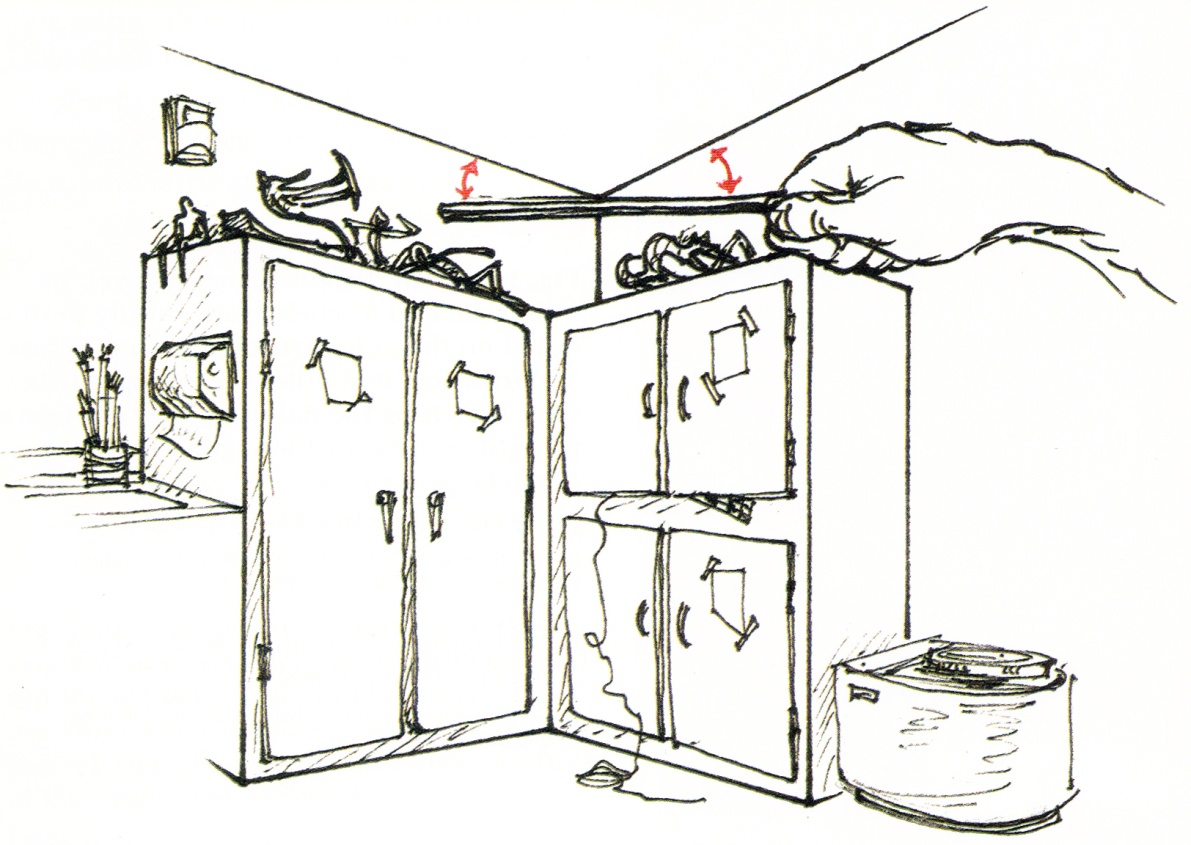 When drawing or painting from life, why would you use the sighting strategy illustrated above? 
A. To determine how to draw a straight line
B. To determine the height of a vertical line
C. To measure the width of an area
D. To determine how to depict an angle
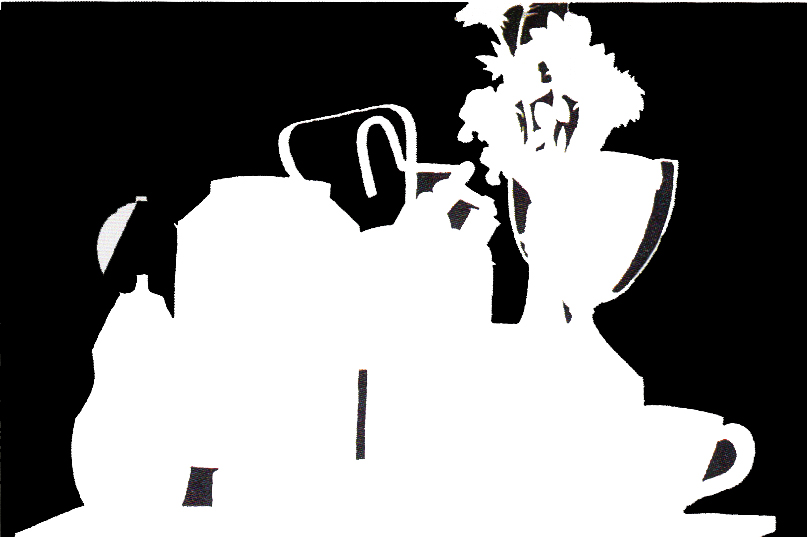 The drawing exercise above was made while the artist was looking at a still life arrangement. What does this exercise help an artist learn? 

A. It teaches artists that positive space is more important than negative space
B. It teaches artists that negative space helps define positive space
C. It teaches artists that they should always use high contrast in their artworks
D. It teaches artists that positive space is always in the foreground
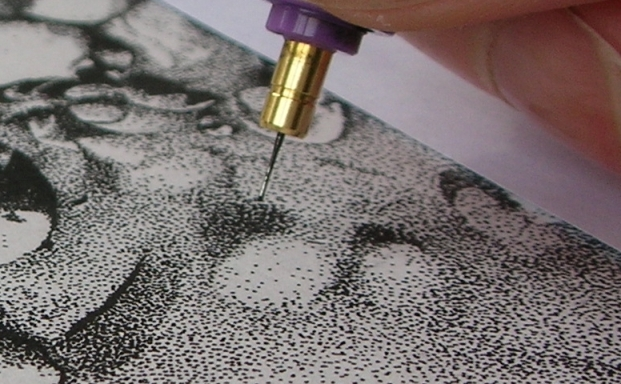 What drawing technique is being demonstrated?

A. Cross hatching
B. Gesture
C. Contour
D. Stippling
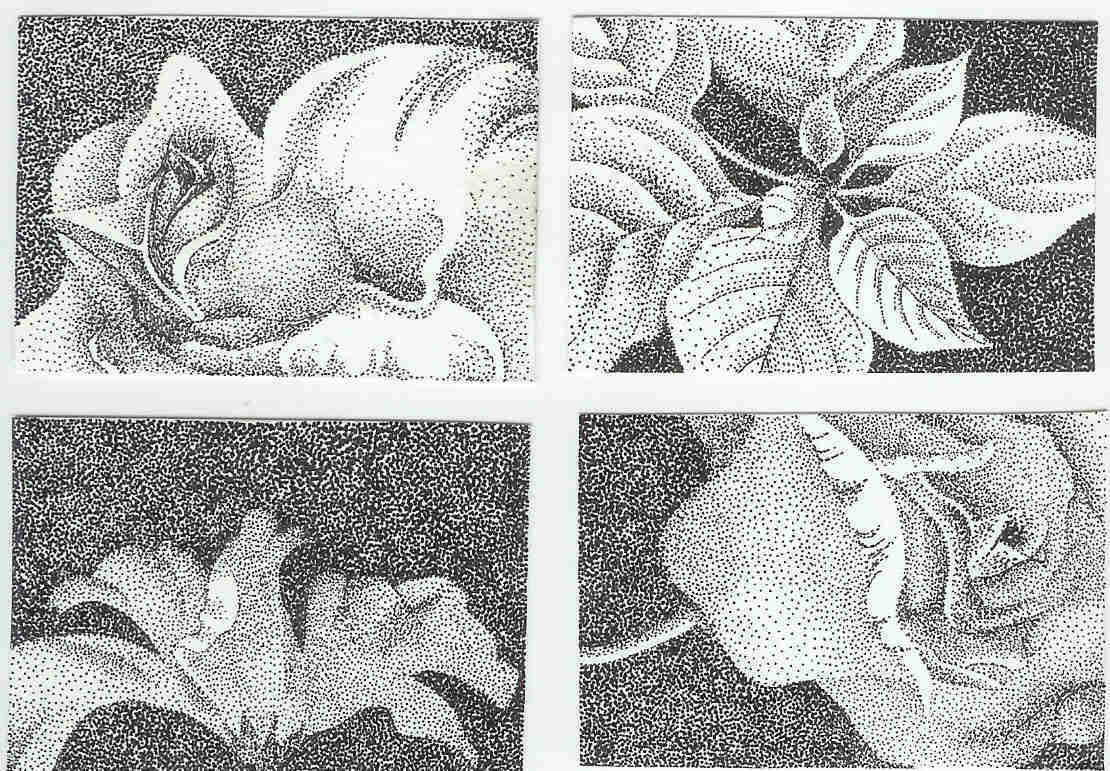 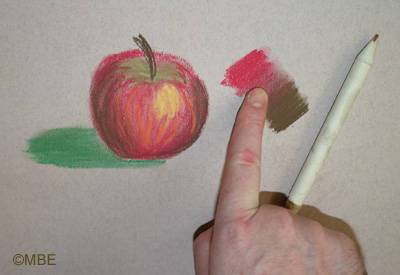 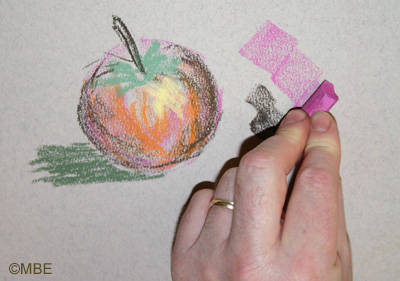 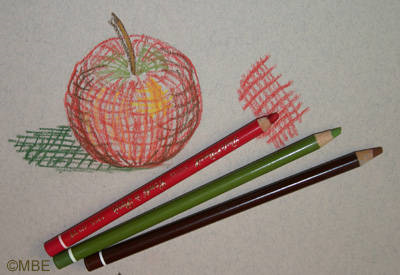 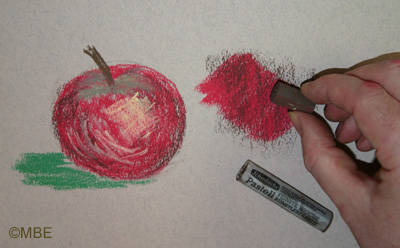 What drawing technique is illustrated in the picture above?

A. Cross hatching
B. Gesture
C. Contour
D. Stippling
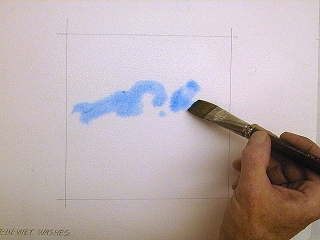 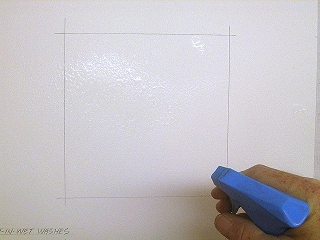 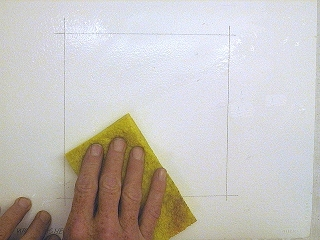 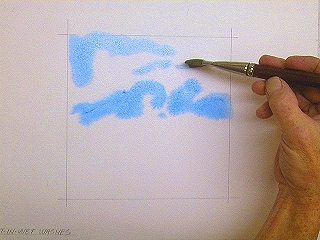 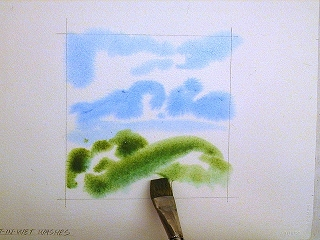 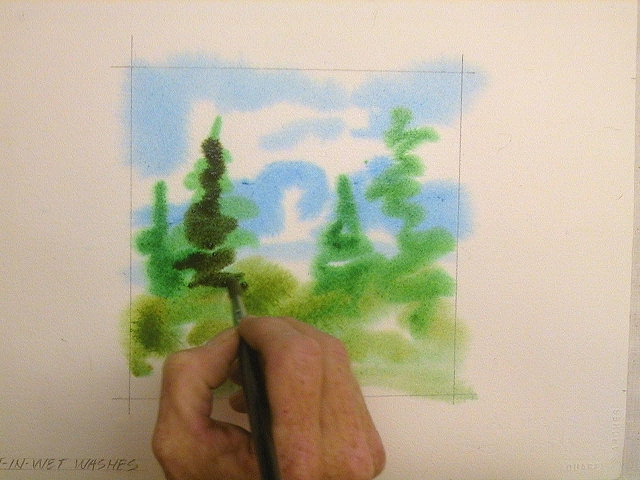 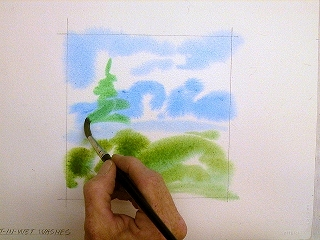 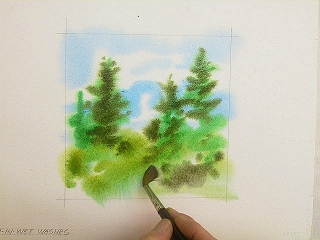 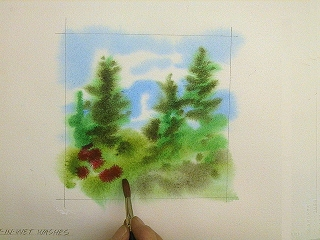 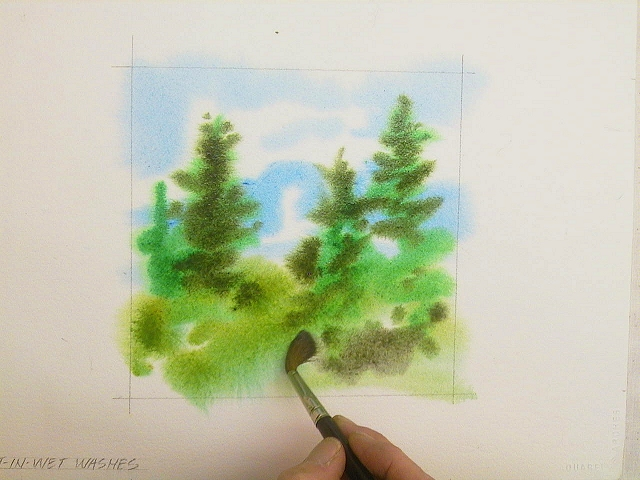 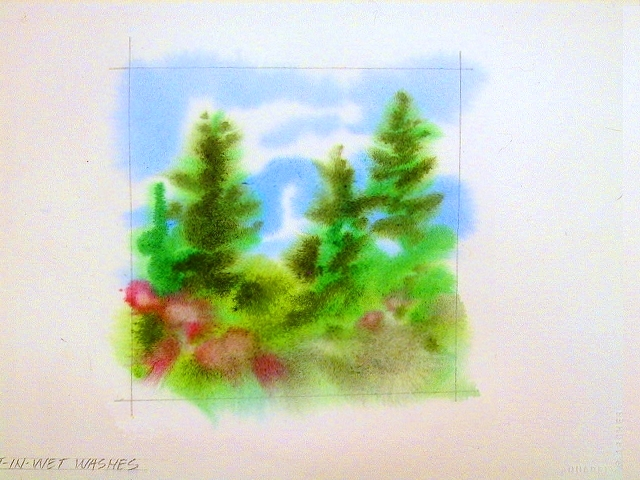 In the pictures above, what painting technique is being used?
A. Scumbling
B. Wet-into-wet
C. Dry brush
D. Impasto
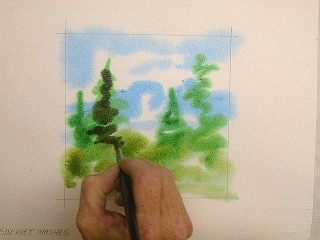 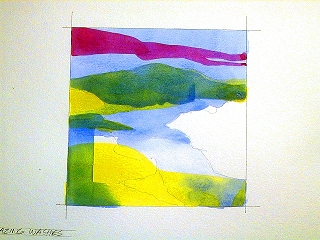 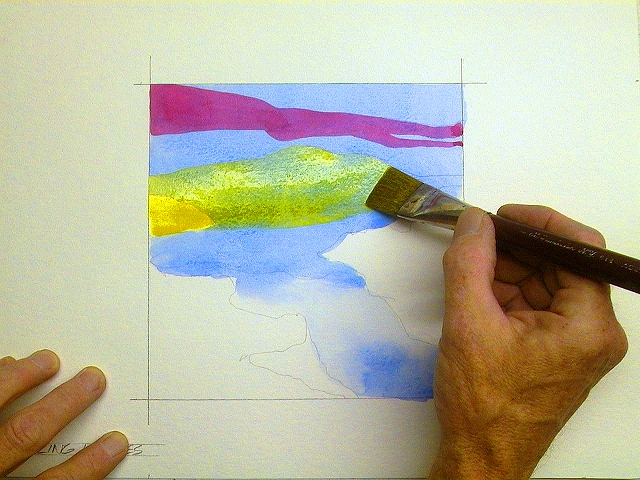 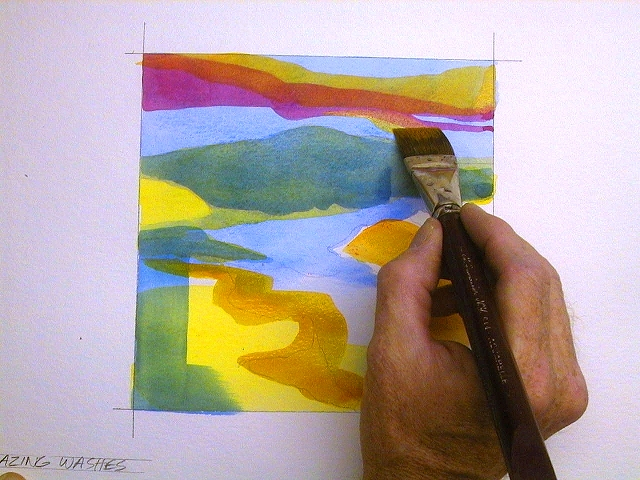 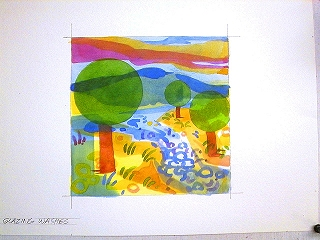 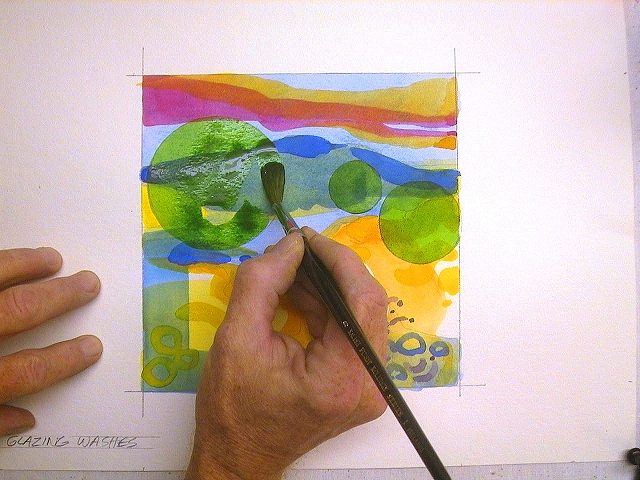 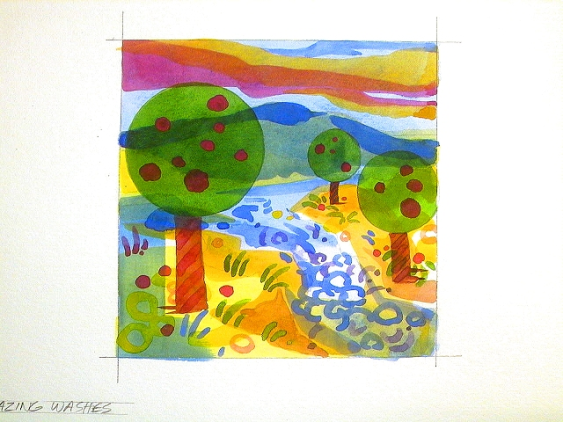 In the pictures above, what painting technique is being used?
A. Glazing
B. Wet-into-wet
C. Dry brush
D. Impasto
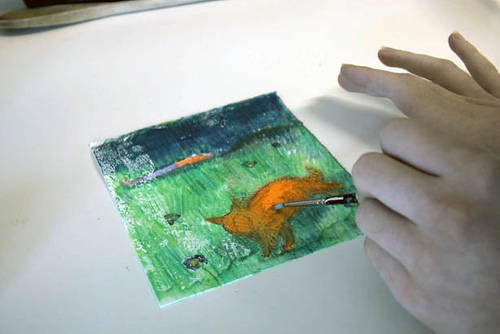 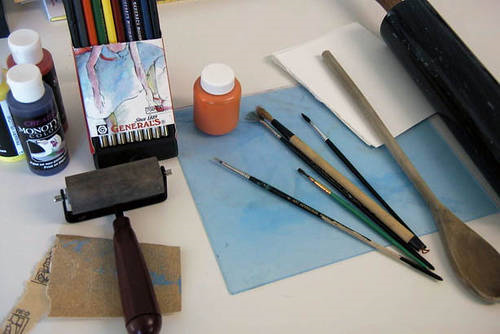 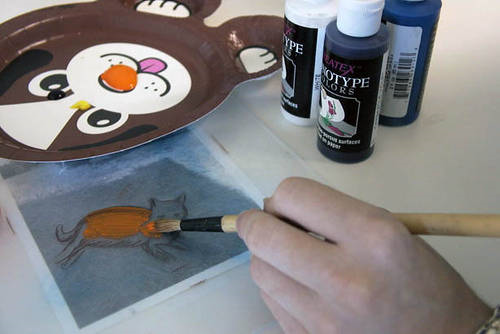 What printmaking technique is being demonstrated?

A. Relief Printing
B. Monoprint or Monotype Printing
C. Stamp Printing
D. Block Printing
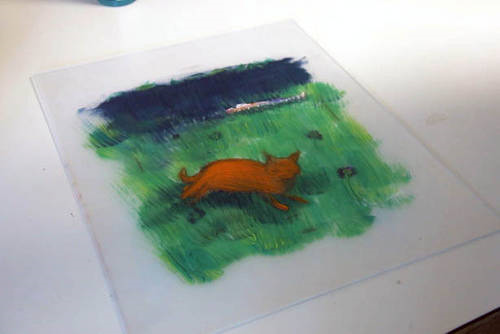 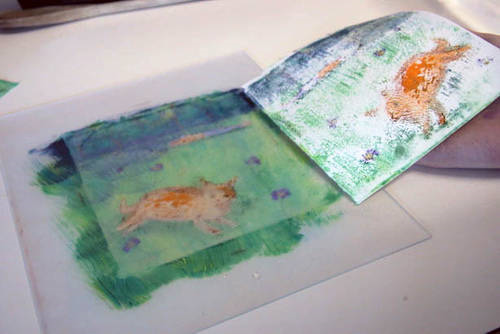 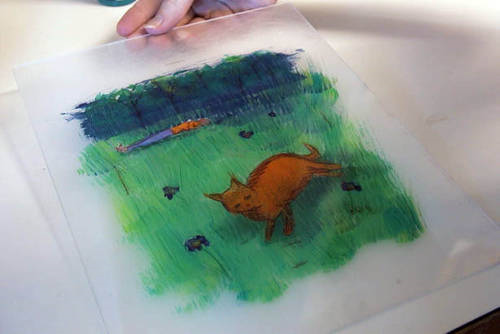 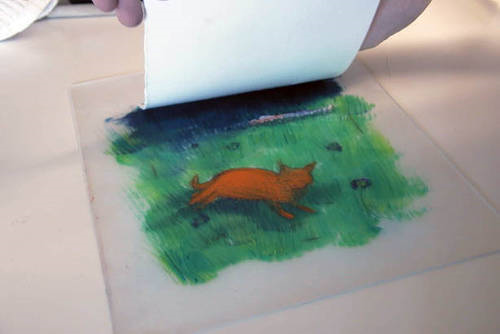 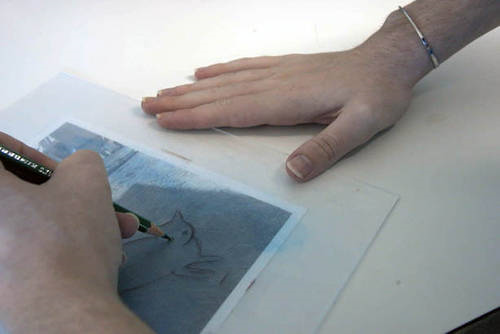 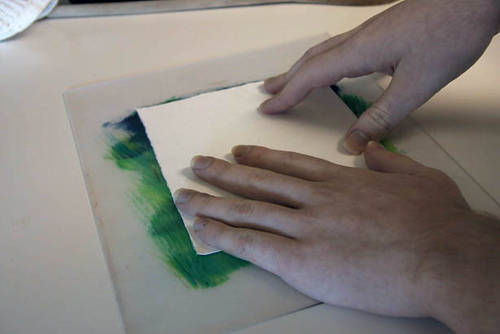 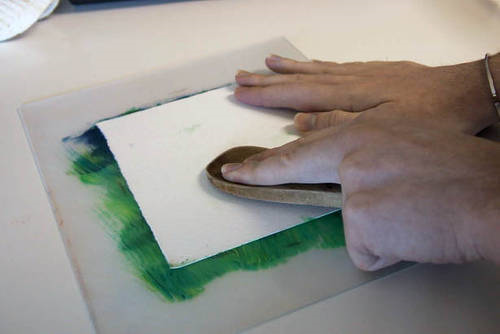 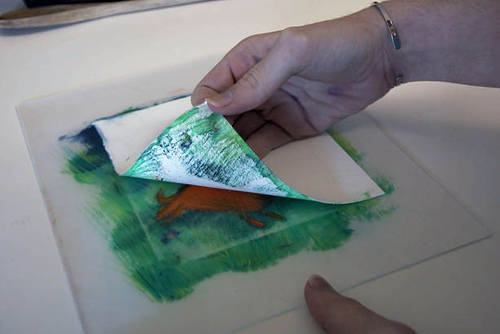 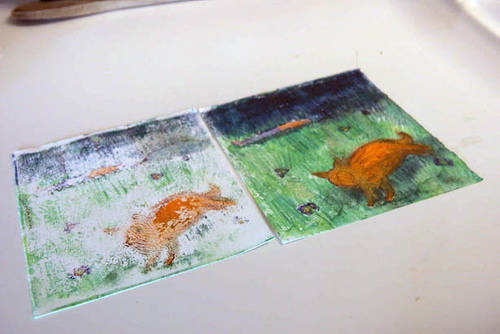 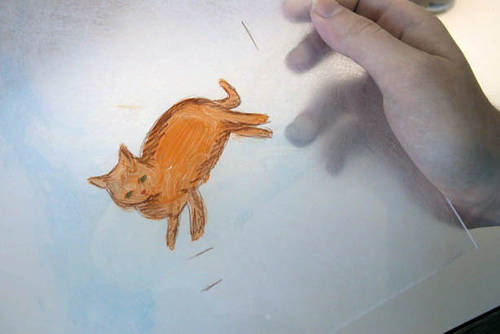 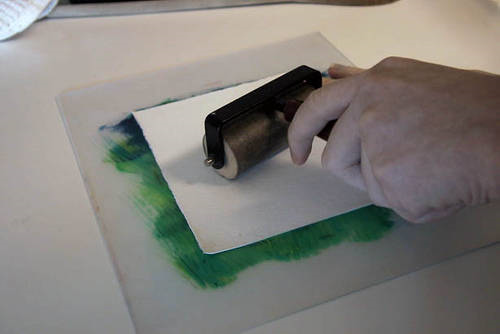 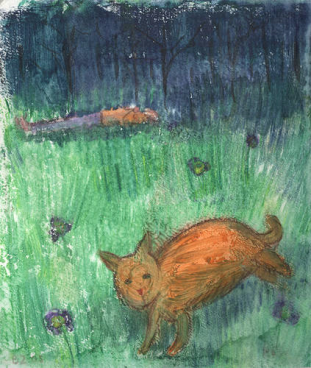 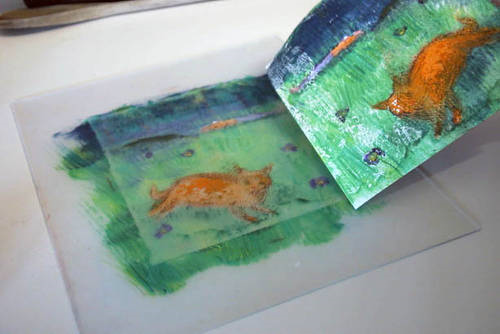 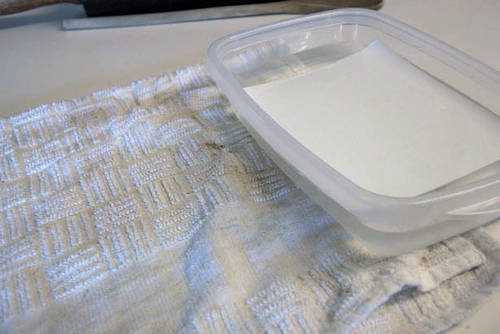 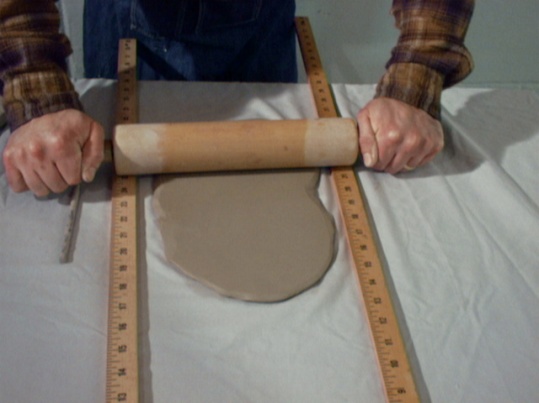 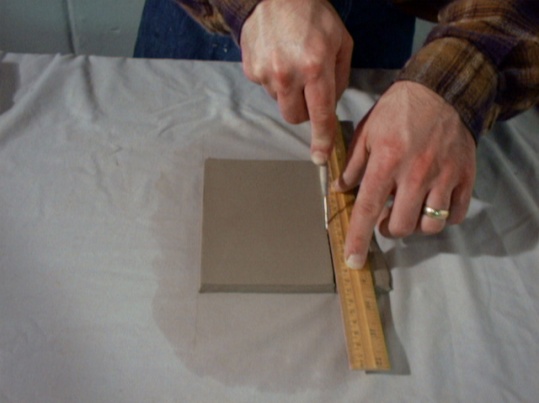 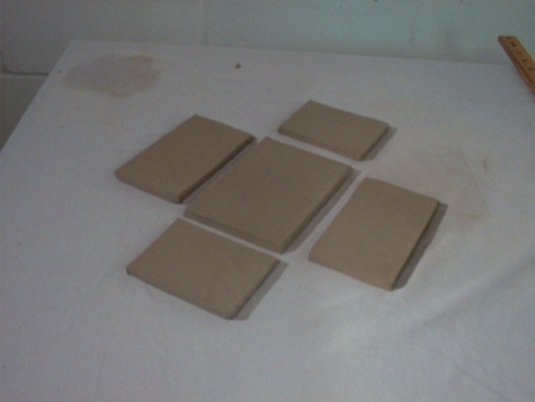 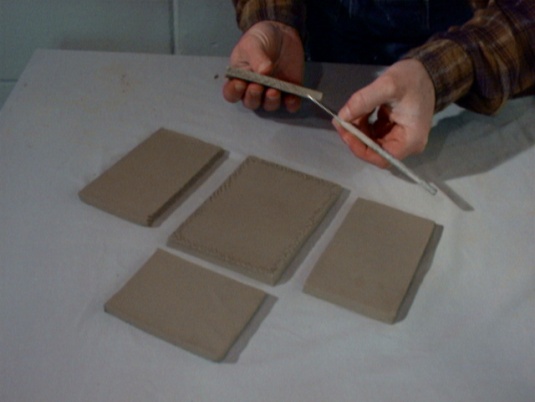 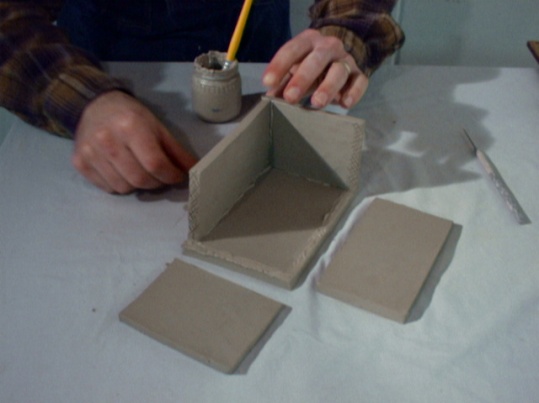 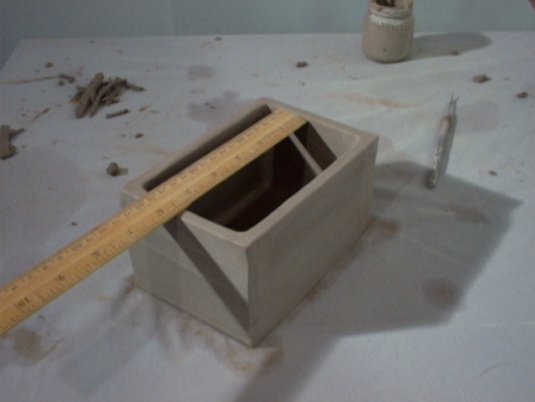 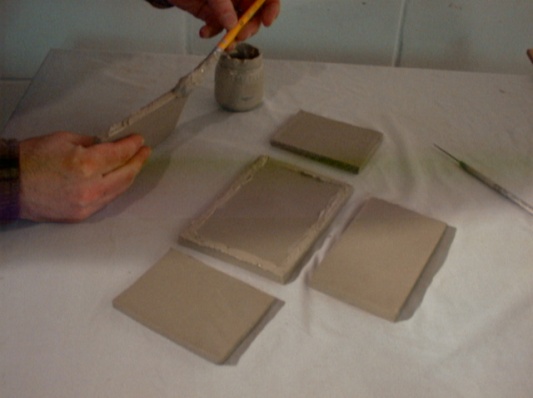 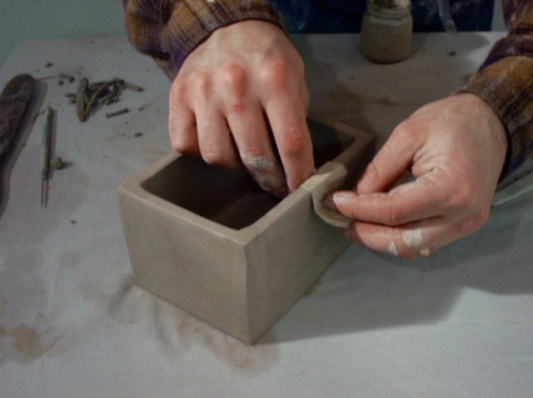 What step in the process is NOT shown in the pictures above?
A. Preparing the clay
B. Applying slip
C. Scoring the clay
D. Attaching slabs
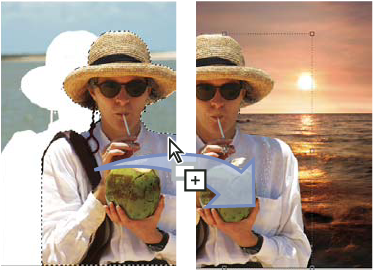 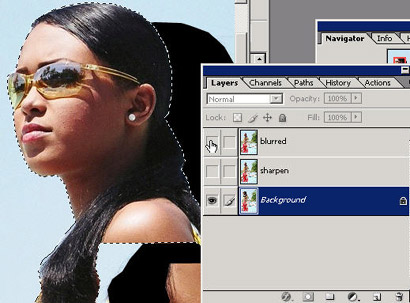 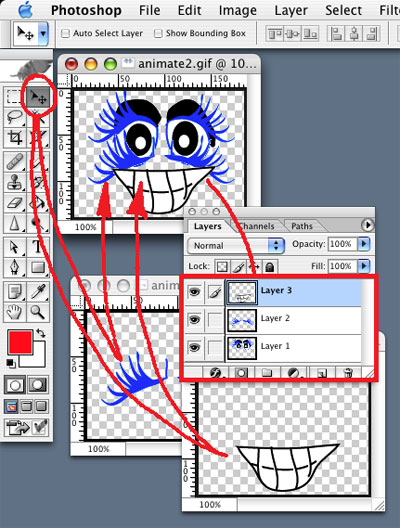 In the pictures above, what digital imaging tool is being used?

A. Eraser Tool
B. Drawing Tool
C. Move Tool
D. Fill or Paint Bucket Tool
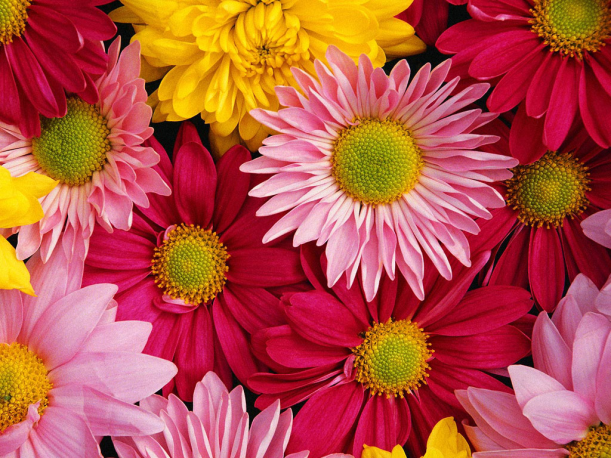 Original
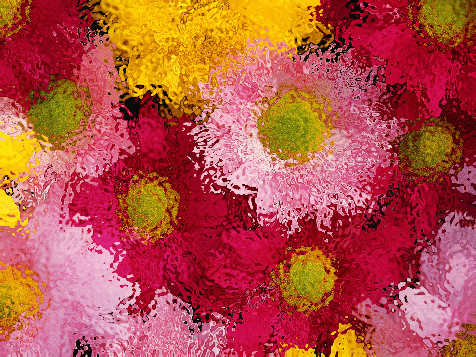 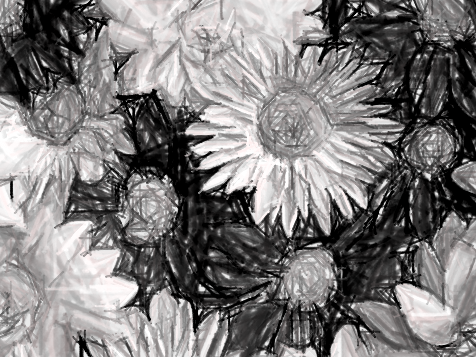 Look at the pictures. The four pictures below the original have been changed. What digital imaging tool was used to make the four variations that we see below the original?

A. Eraser Tool
B. Filter Tool
C. Move Tool
D. Selection Tool
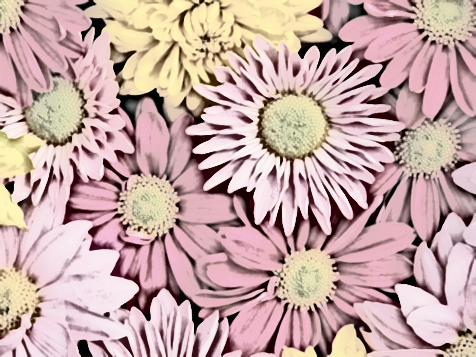 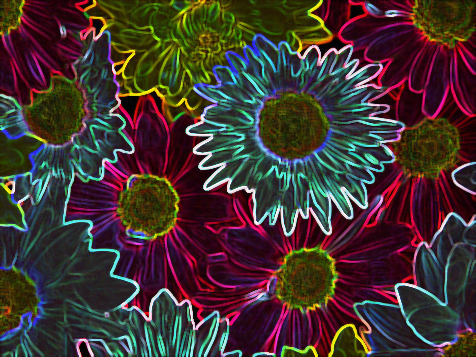 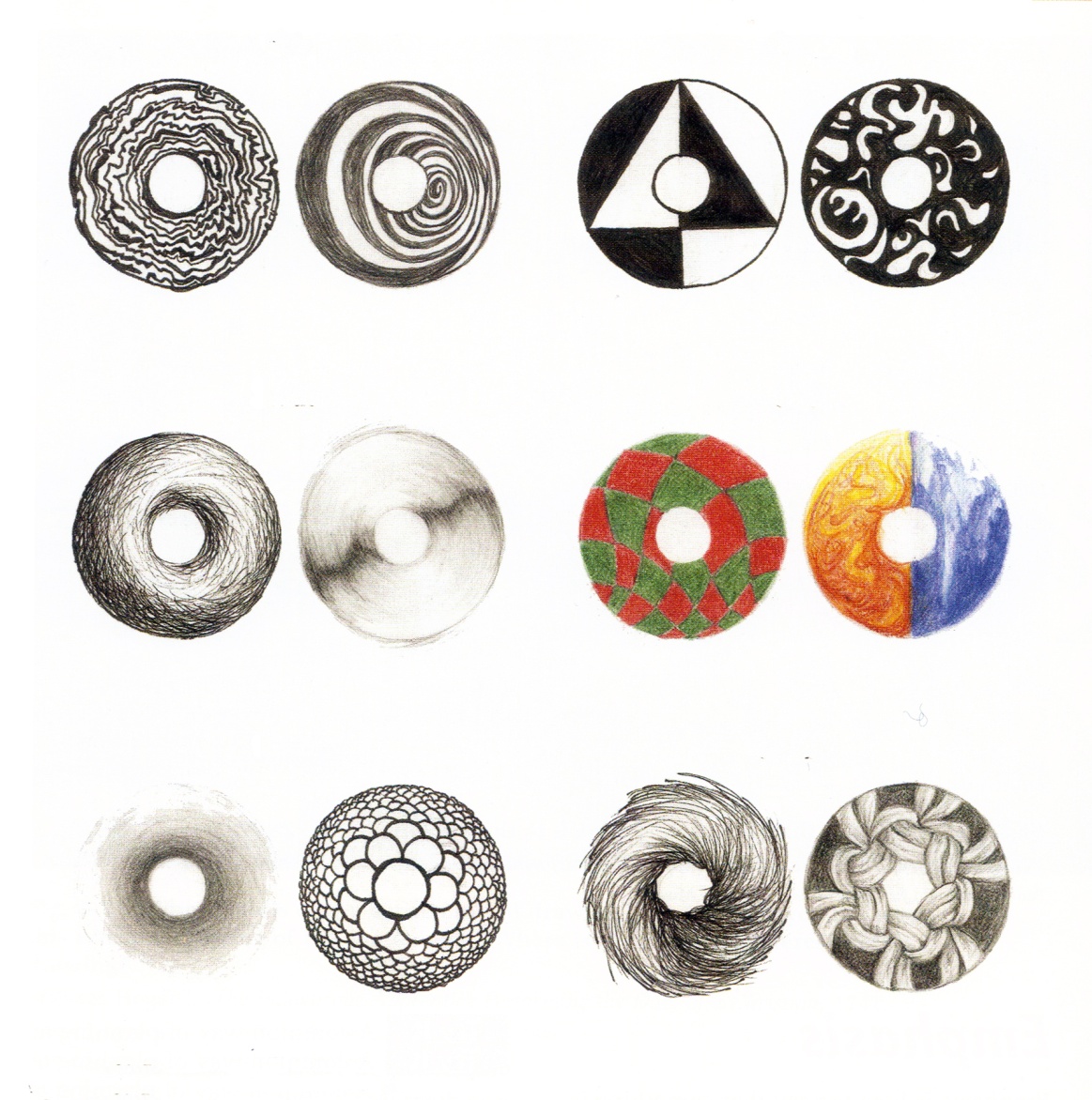 What principle of art best describes all of the pairs shown in the illustration?

A. Balance
B. Repetition
C. Unity
D. Contrast
1
2
3
4
5
6
What color scheme does Peter Reginato use in this painting, entitled Changing Scenes?
A. Complimentary
B. Analogous
C. Split Complimentary
D. Monochromatic
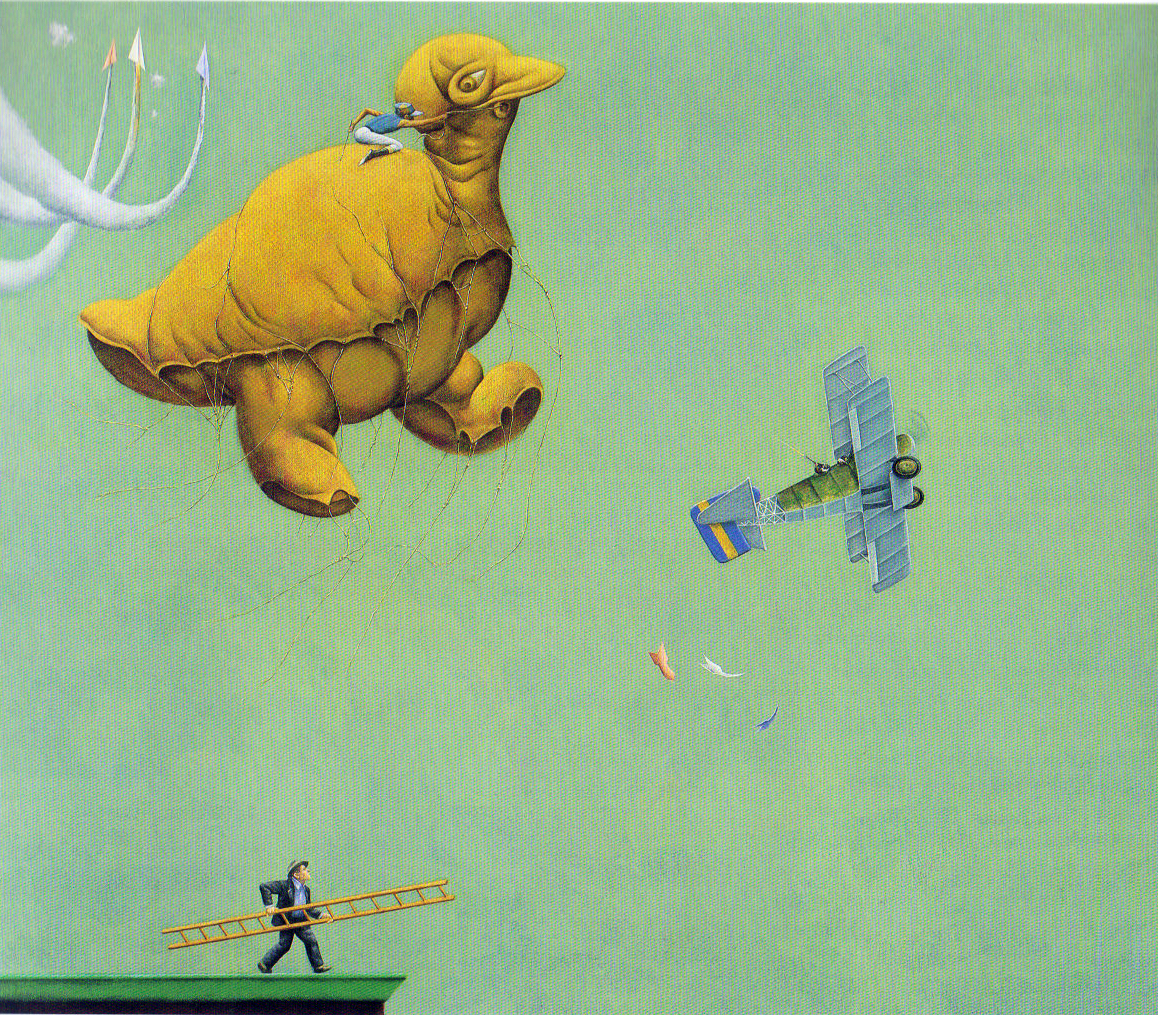 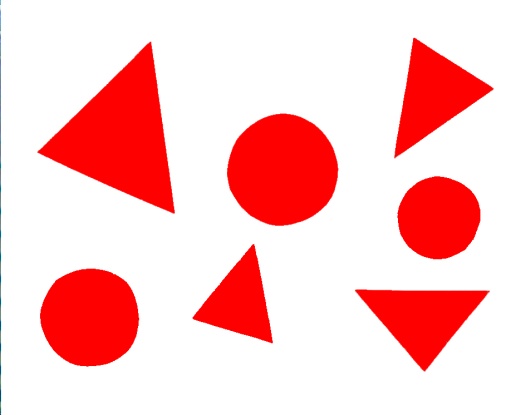 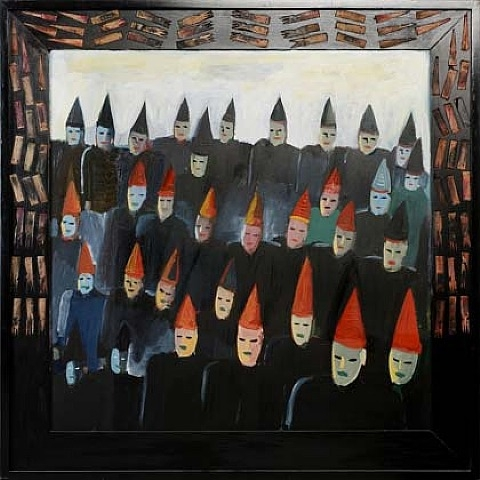 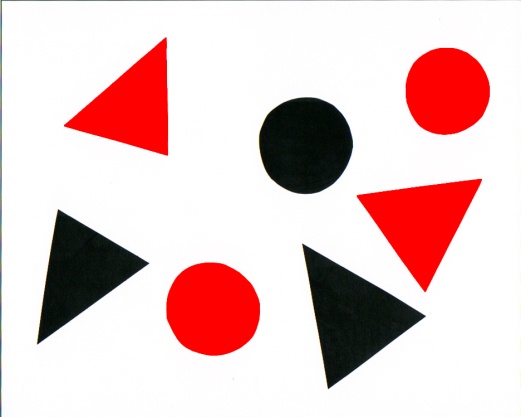 The boxes on the left illustrate a visual principle. The painting on the right, by Mexican American artist Robert Giles de Montes, uses this visual principle to help make an effective composition. Which visual principle is being used?

A. Diagonal shapes are dynamic because they imply motion or tension
B. We tend to group similar shapes together more than similar colors
C. We tend to group similar colors together more than similar shapes
D. Horizontal shapes give a sense of stability and calm
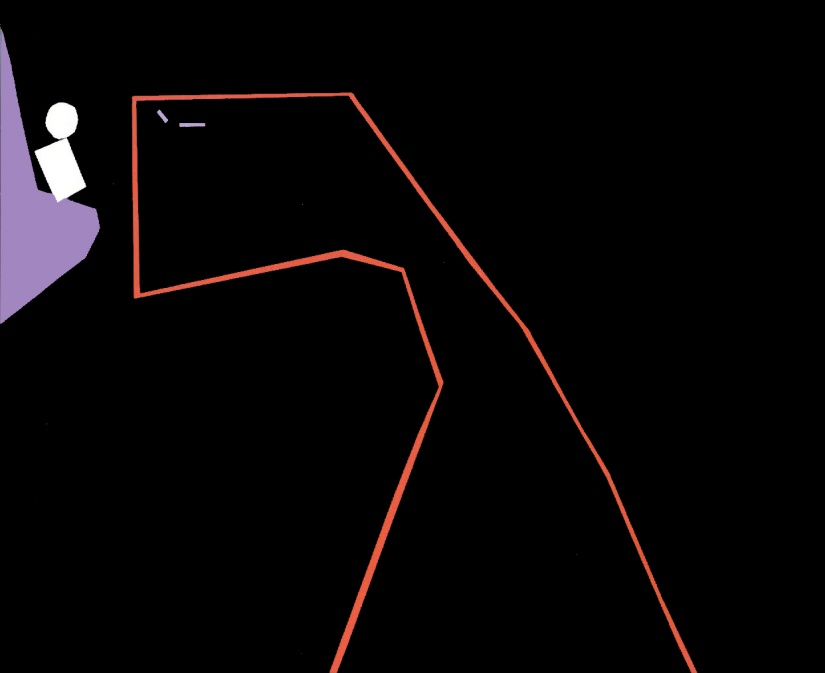 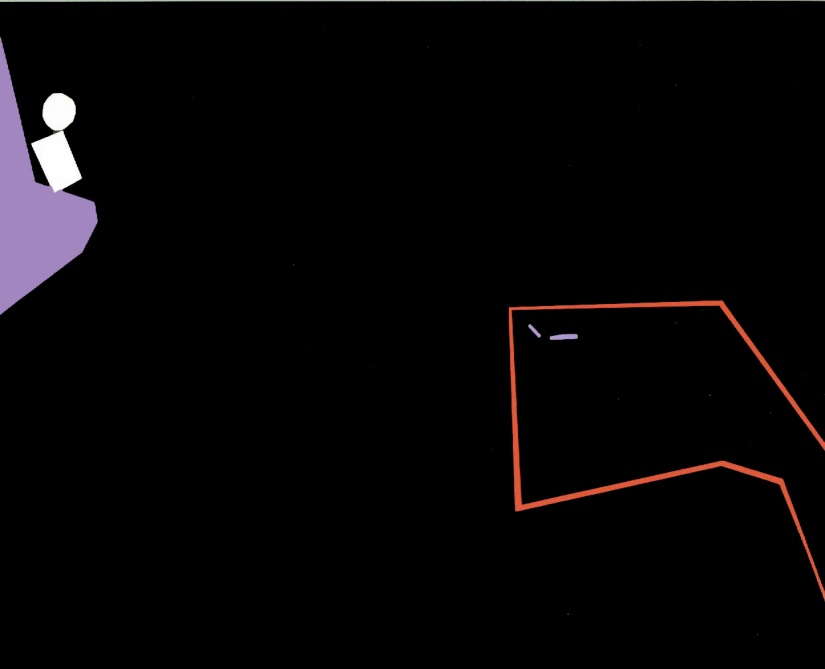 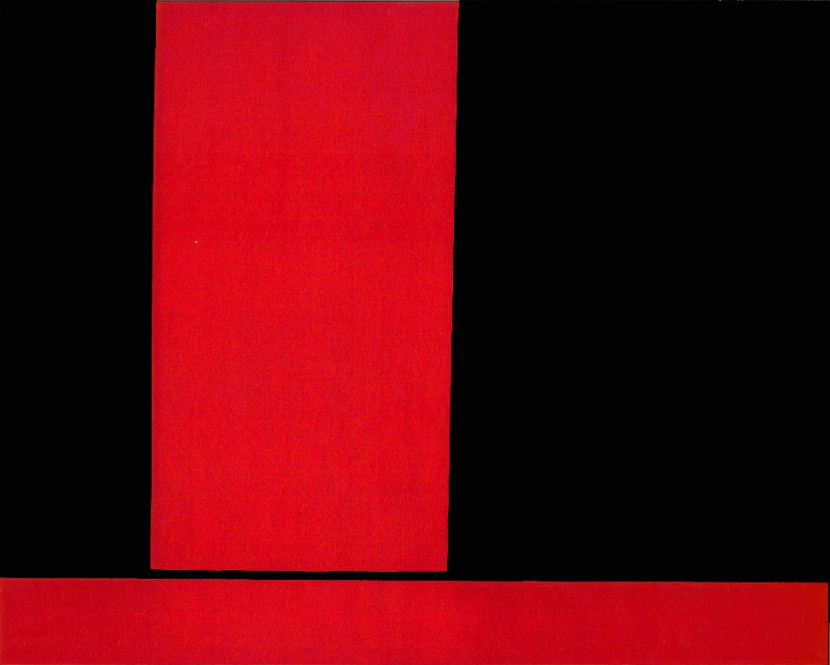 Look carefully at these three pictures. What visual principle do they illustrate?

A. Overlapping
B. Visual Tension
C. Perspective
D. Repetition
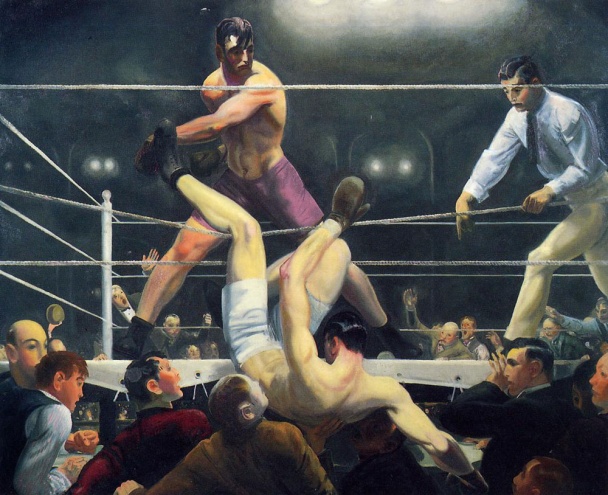 Artists often use “hidden” basic shapes to organize the overall visual dynamics in their art. Which of the choices below shows the major, dominant shape motif that George Bellows  used in composing his painting, Dempsey and Firpo (1924)?
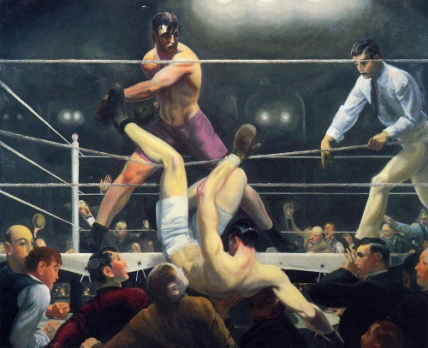 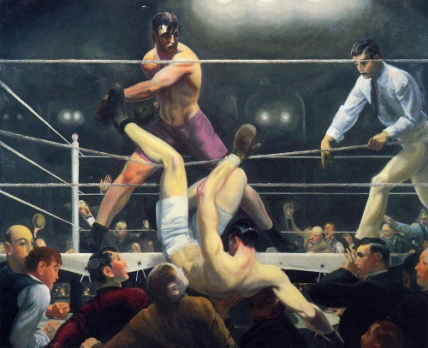 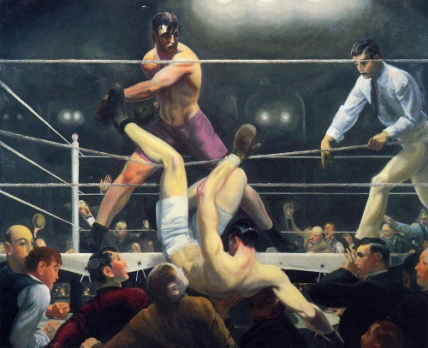 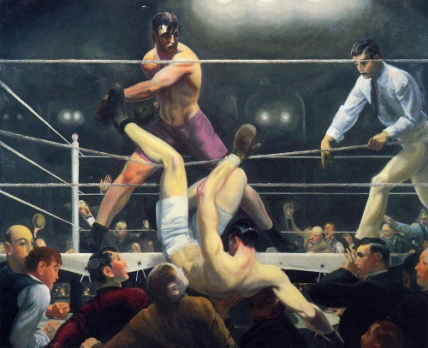 A
B
C
D
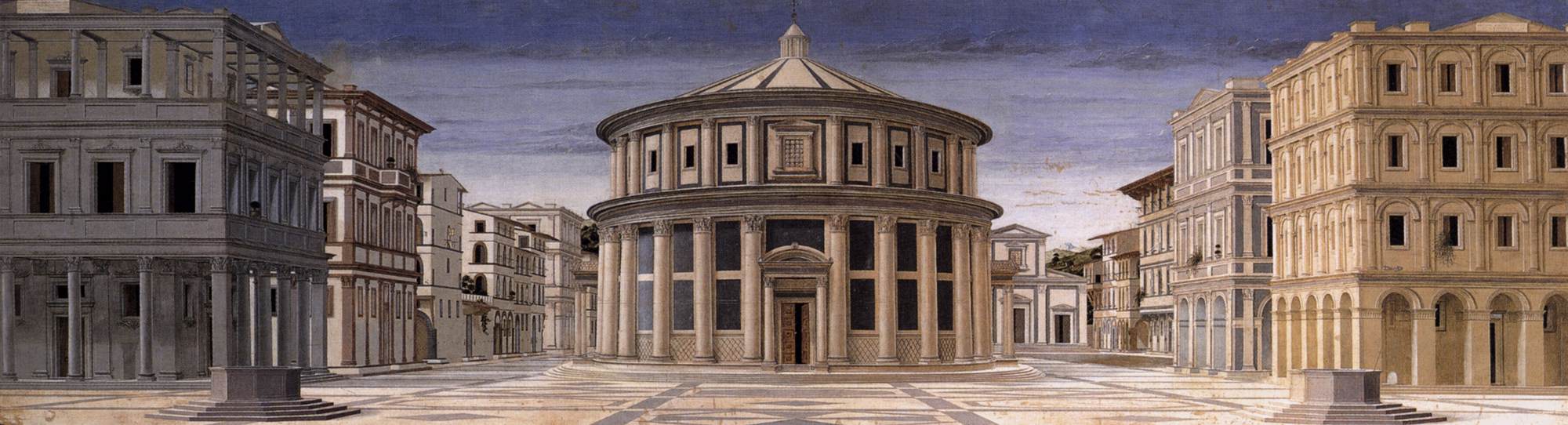 What type of perspective is used in this Renaissance painting of an ideal city by Piero Della Francesca? 
A. One-point Perspective
B. Two-point Perspective
C. Three-point Perspective
D. Multiple-point Perspective
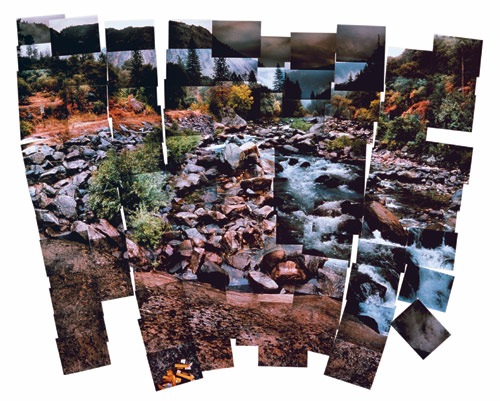 What type of perspective is used in this contemporary artwork by David Hockney? 
A. One-point Perspective
B. Two-point Perspective
C. Three-point Perspective
D. Multiple-point Perspective
Look at each picture. These pictures show 7 different ways to show the same scene. Each picture presents different visual information and gives us a different feeling. As a result, we respond to each in different ways. 

Which of the following BEST describes what the artist, Mike Madden, does to change the way we respond to each of the pictures?

A. He changes the words
B. He changes the point of view
C. He changes the types of line
D. He changes the characters
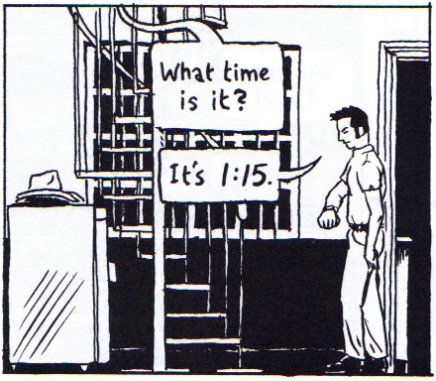 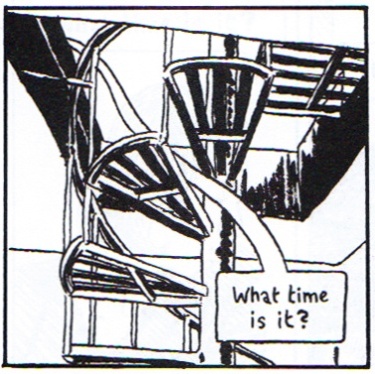 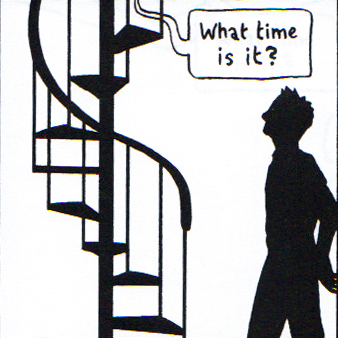 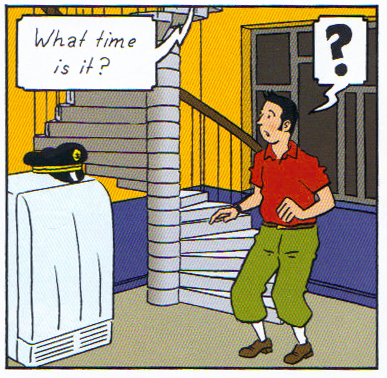 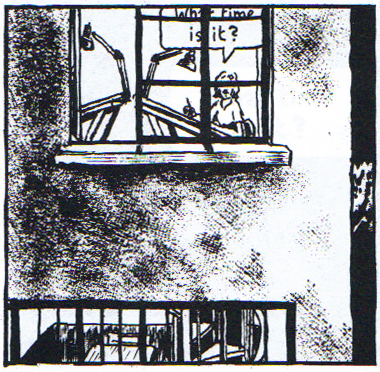 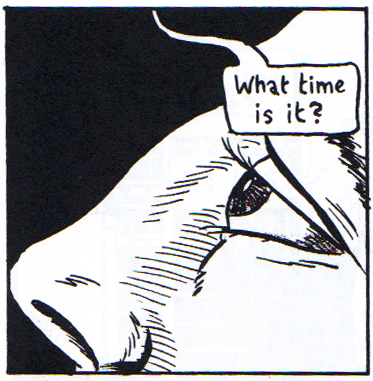 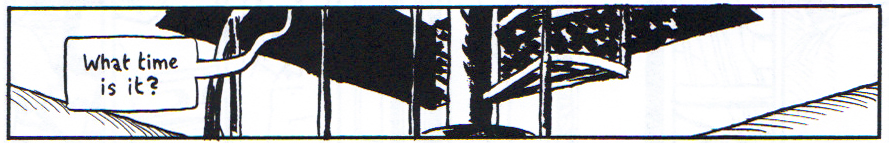 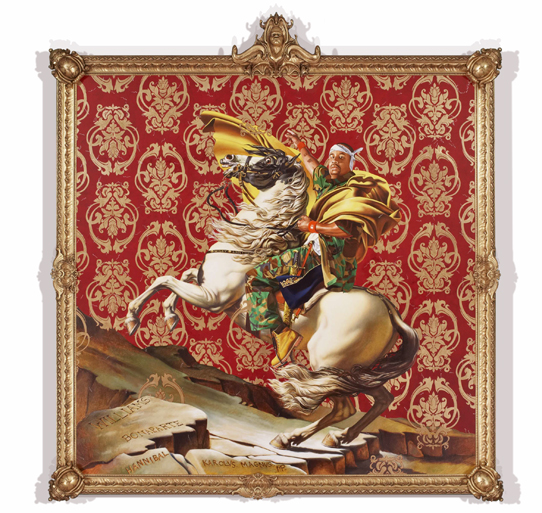 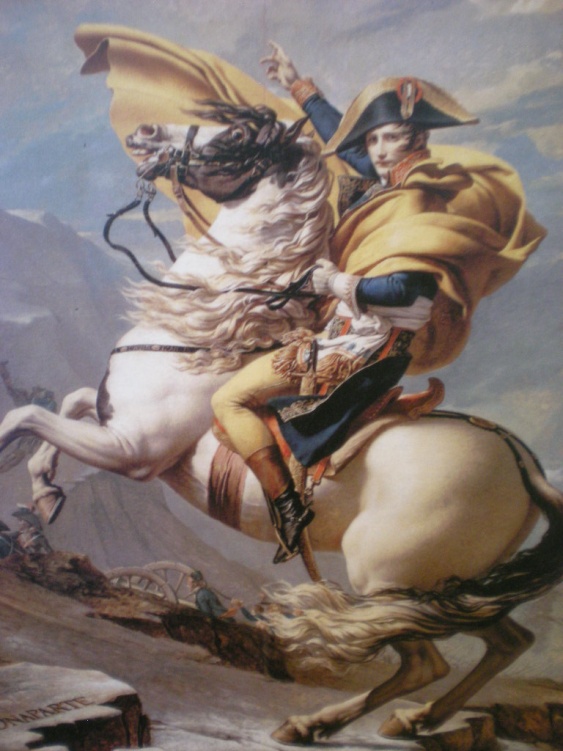 1
2
Picture 1 shows a famous painting of the French military leader, Napoleon Bonaprte, by artist Jaques Louis David. Picture 2 shows a painting by contemporary African-American artist Kehinde Wiley. What postmodern principle does Wiley use to convey meaning in his painting? 
A. Gazing
B. Juxtaposition
C. Interaction of text and image
D. Appropriation
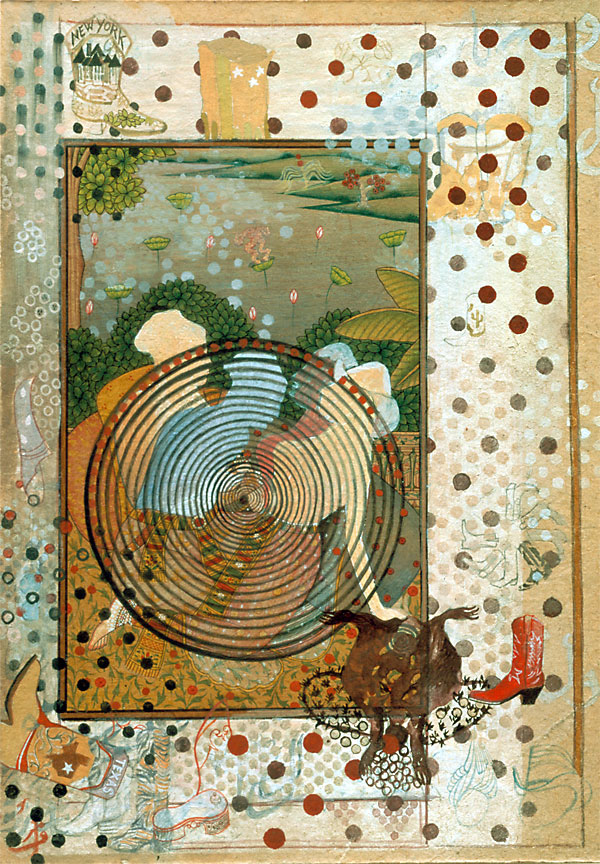 What one postmodern principle BEST describes this painting by Pakistani artist Shahzia Sikander?
A. Interaction of Image and Text
B. Juxtaposition
C. Layering
D. Appropriation
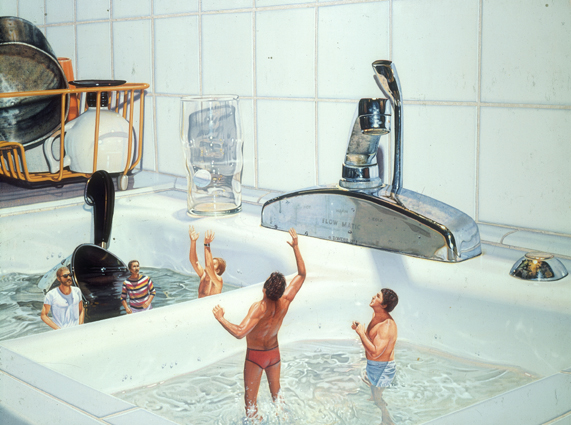 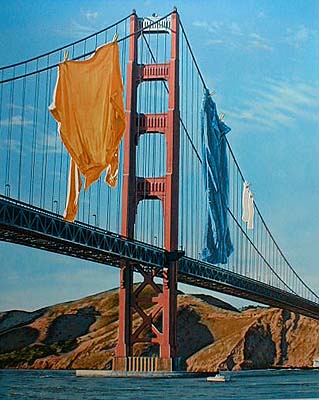 Artists use many different creative strategies to generate original artworks. From the list below, identify THREE creative strategies used in the artworks above.
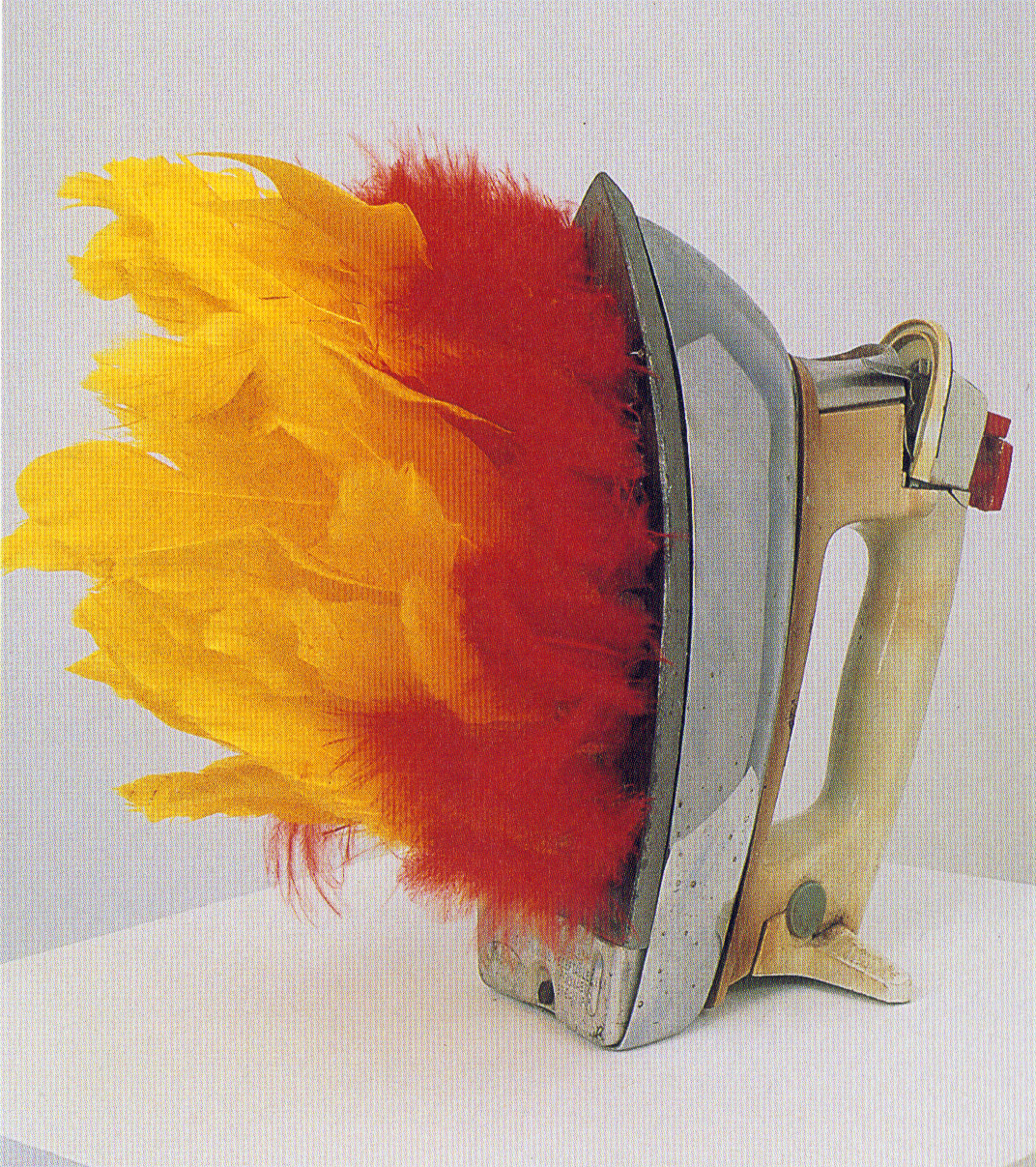 This sculpture by African American artist Willie Cole is based on a visual analogy. Visual analogies are based on similarities between how something looks (its structure) or how something works (its function).

The visual analogy shown in this sculpture is based on the:

A. The structural similarity between the feathers and fire
B. The functional similarity between the feathers and fire
C. The structural similarity between the feathers and steam
D. The functional similarity between steam and fire
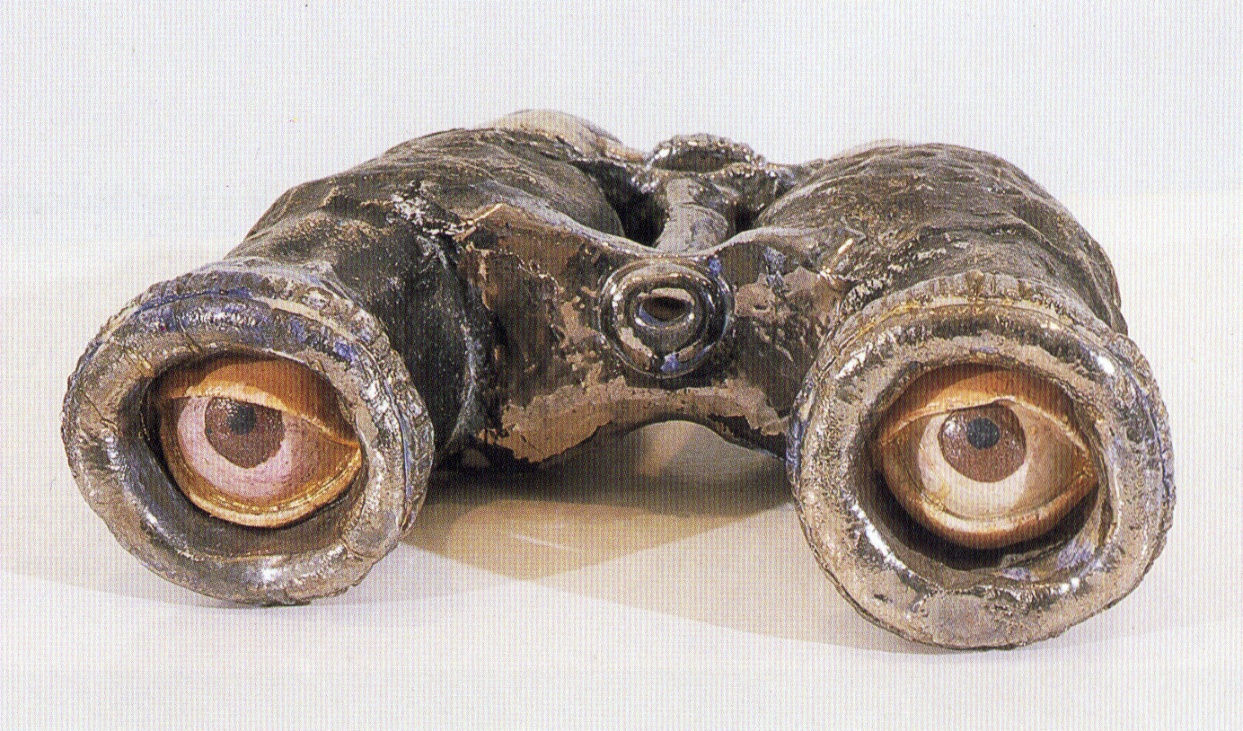 This sculpture by Robert Arenson is based on a visual analogy. Visual analogies are based on similarities between how something looks (its structure) or how something works (its function).

The visual analogy shown in this sculpture is based on the:

A. The structural similarity between binoculars and eyes
B. The functional similarity between binoculars and eyes
C. The structural similarity between eyes and glasses
D. The functional similarity between glasses and binoculars
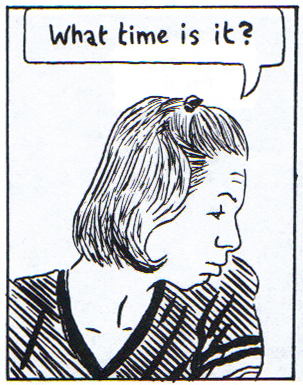 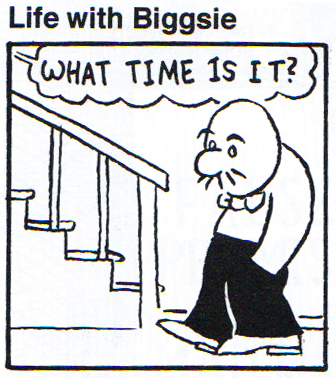 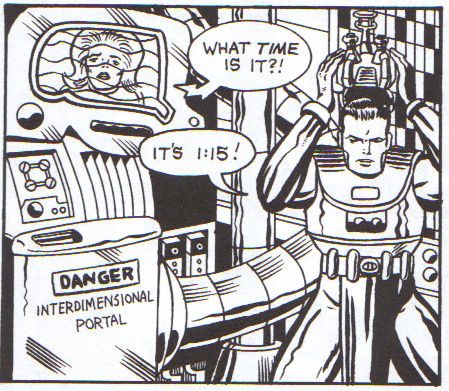 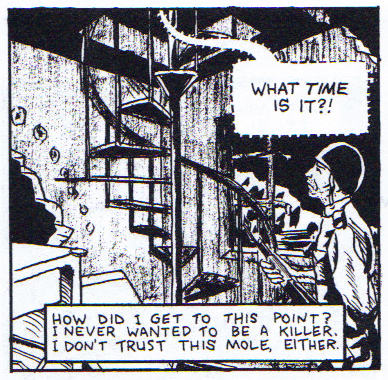 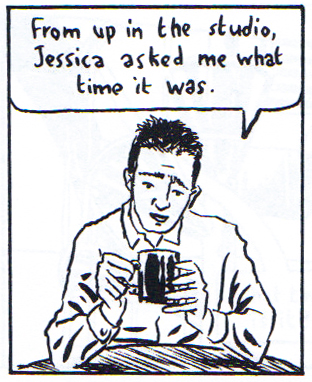 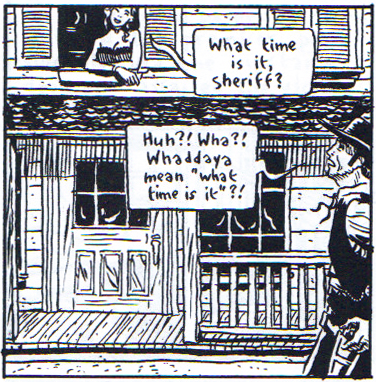 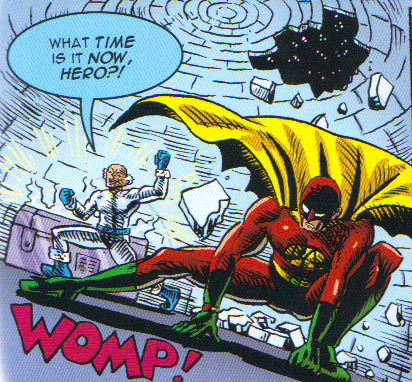 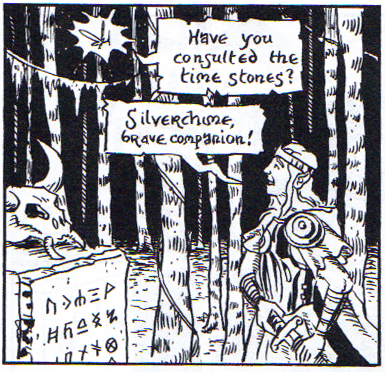 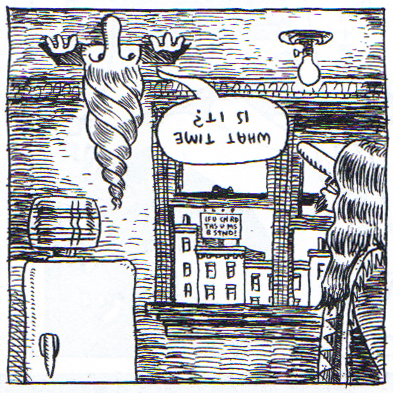 In the pictures above, the artist has shown the same scene in 6 different ways.  The point of view stays the same, with the man on the right side of the composition. What has the artist changed to explore a full range of creative possibilities?
A. Each panel has a different center of  interest
B. Each panel emphasizes a different person 
C. The artist changes the horizon line in each panel
D. The artist changes the visual/graphic style in each panel
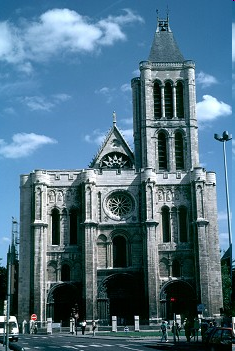 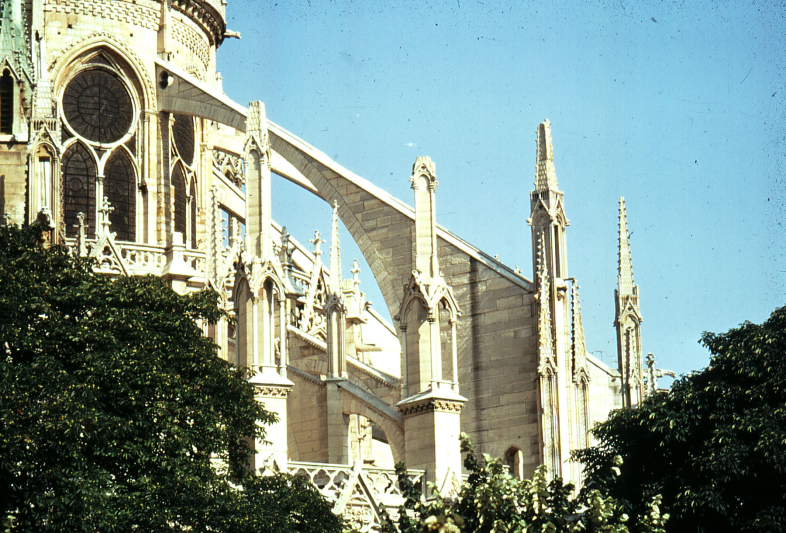 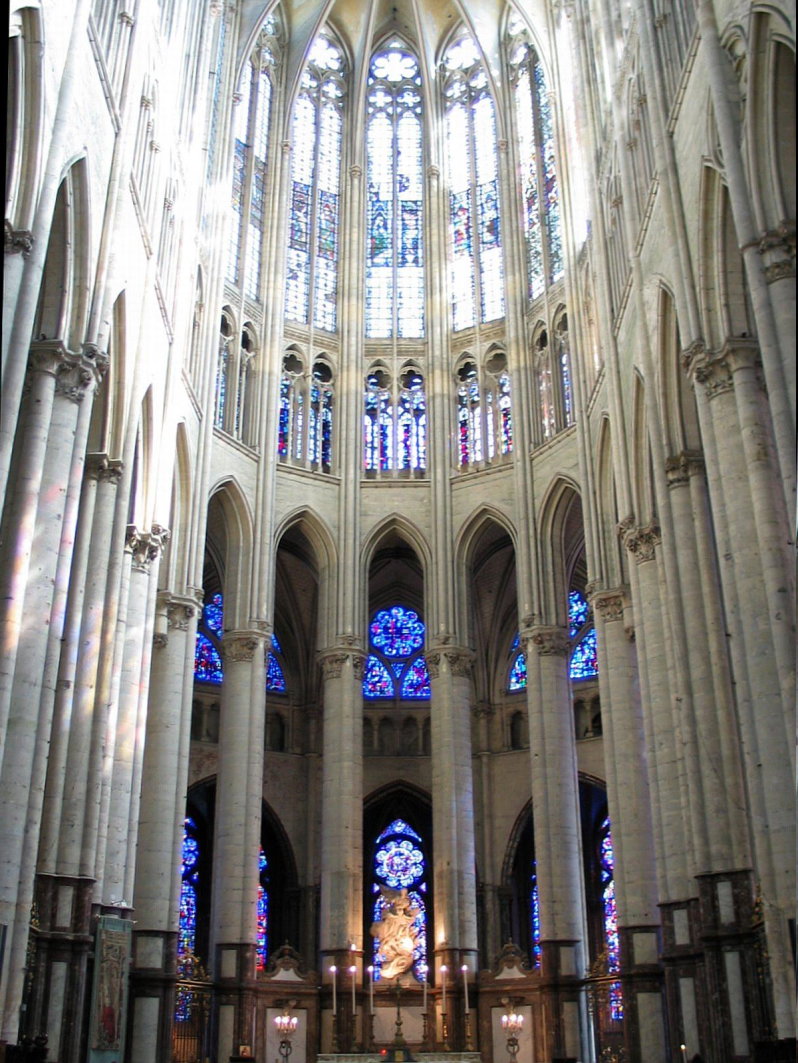 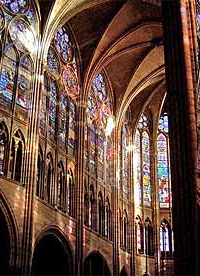 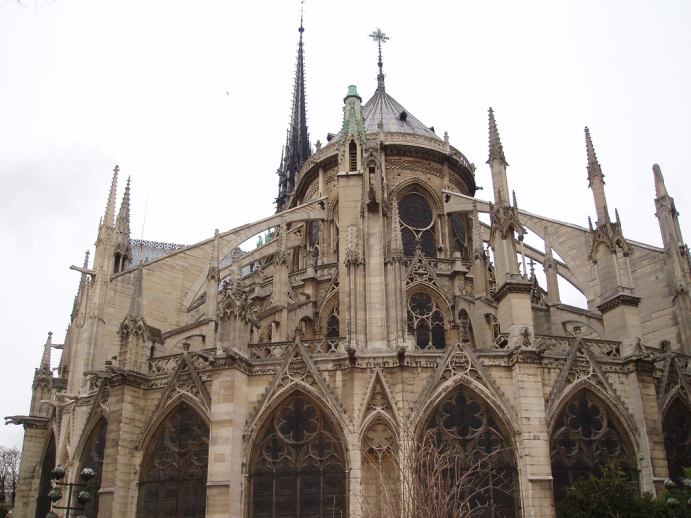 Look at the pictures above. From the list below, identify THREE concepts that best describe the architecture shown in these pictures.
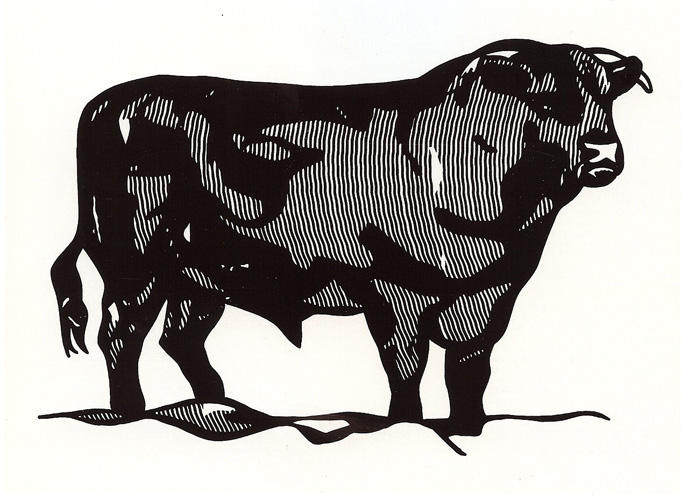 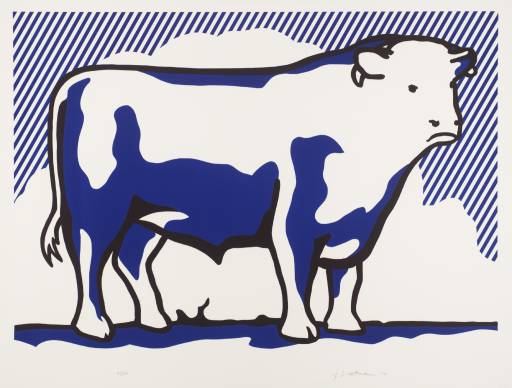 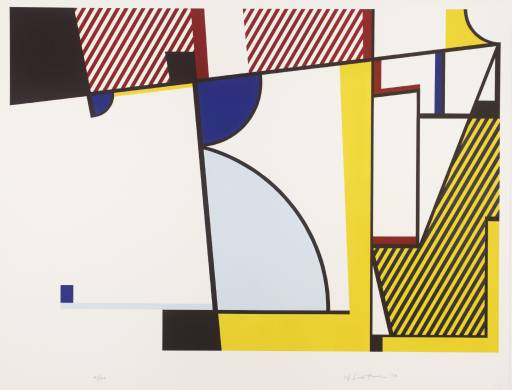 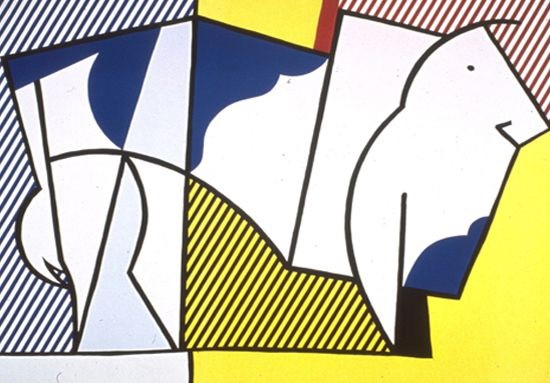 The pictures above show how  an artist can draw inspiration from nature without actually copying what nature looks like in the final artwork. The process above shows which of the following art styles in action?
A. Expressionism
B. Surrealism
C. Abstraction
D. Photorealism
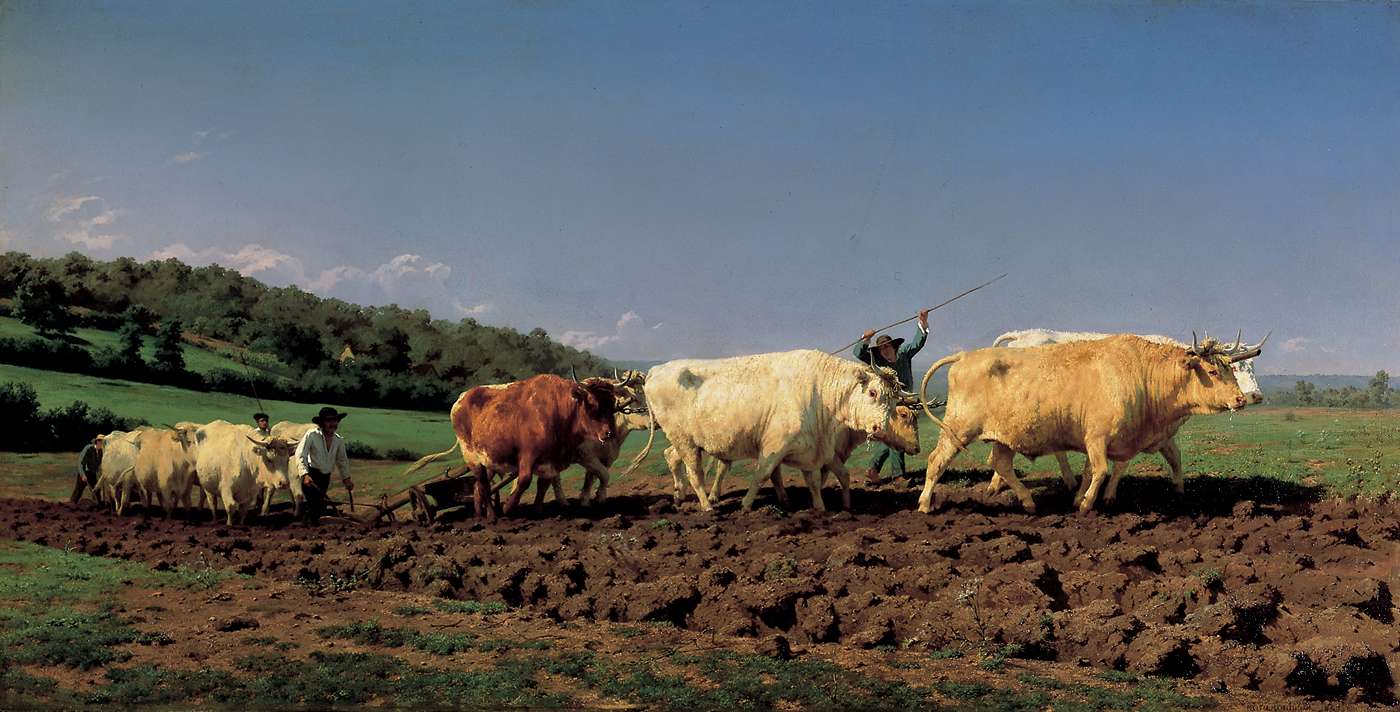 The artwork above is by Rosa Bonheur. From the list below, identify THREE concepts that best describe this painting.
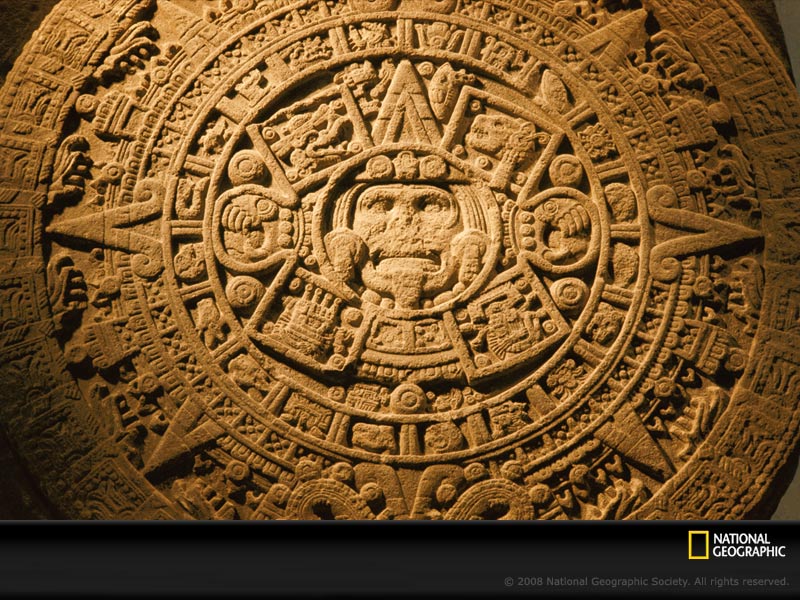 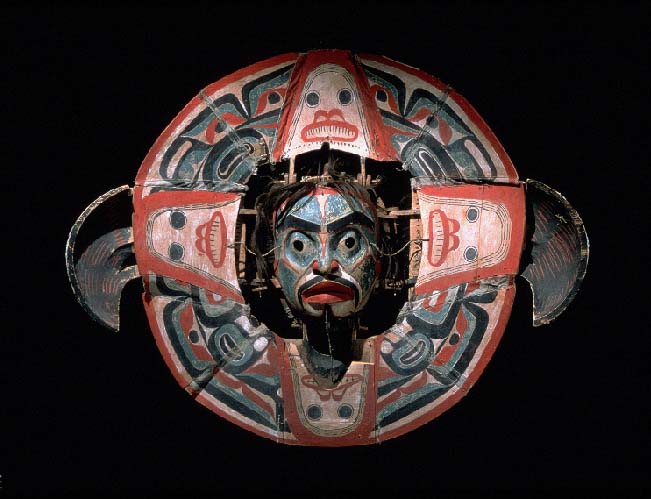 Picture A is a photograph of the famous Aztec Sun Stone, a kind of calendar. Picture B is a mask used by Northwest Native Americans. From the list below, identify THREE concepts that best describe the characteristics of the art shown in these pictures.
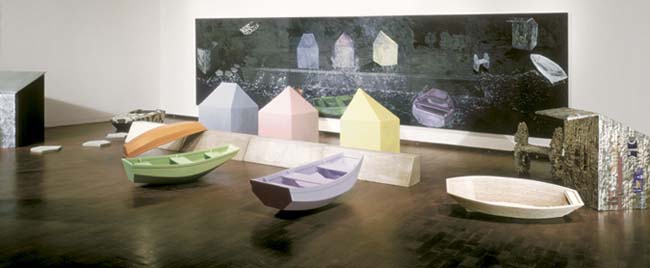 The picture above show s an artwork by Jennifer Bartlett. From the list below, what is the best term that describes this kind of artwork?
A. Installation Art
B. Site Specific Art
C. Land  Art
D. Public Art
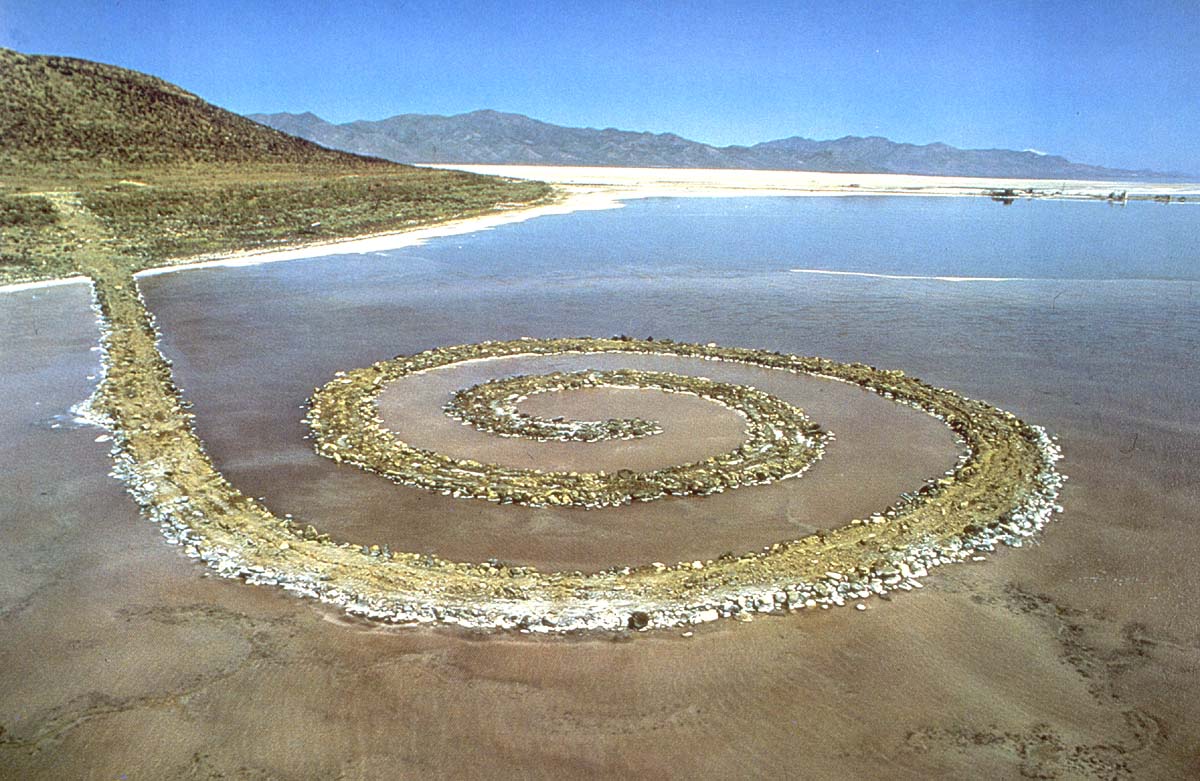 The picture above show s an artwork in Utah by Robert Smithson . It is called Spiral Jetty. From the list below, what is the best term that describes this kind of artwork?
A. Installation Art
B. Site Specific Art
C. Land  Art or Earthwork
D. Public Art
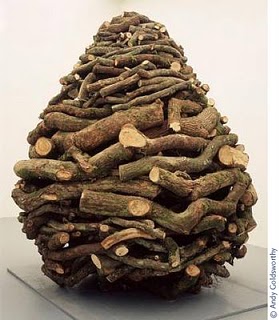 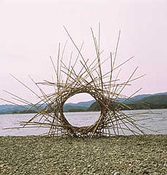 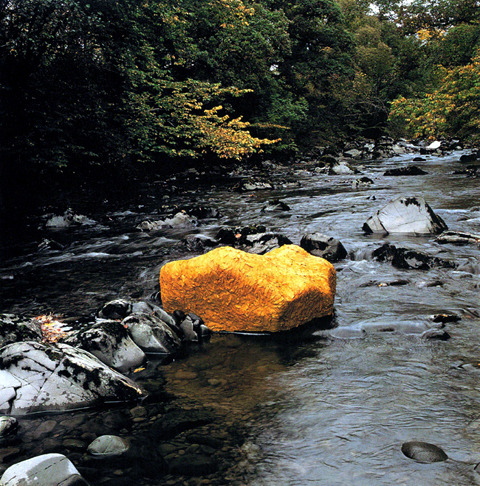 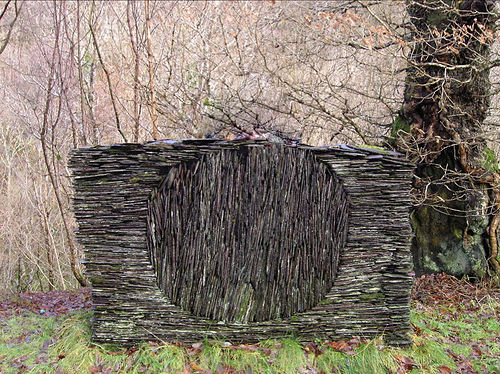 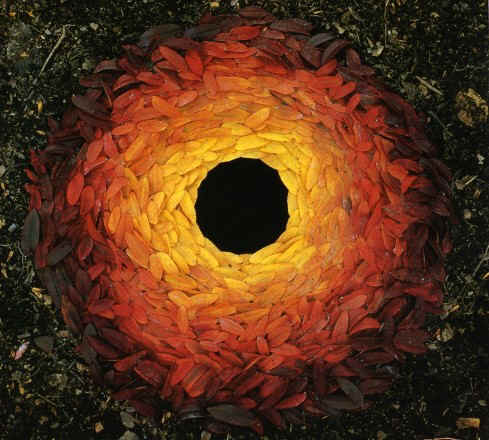 The picture s above show artwork s by Andy Goldsworthy. From the list below, what is the best term that describes this kind of artwork?
A. Installation Art
B. Site Specific Art
C. Abstract Art
D. Public Art
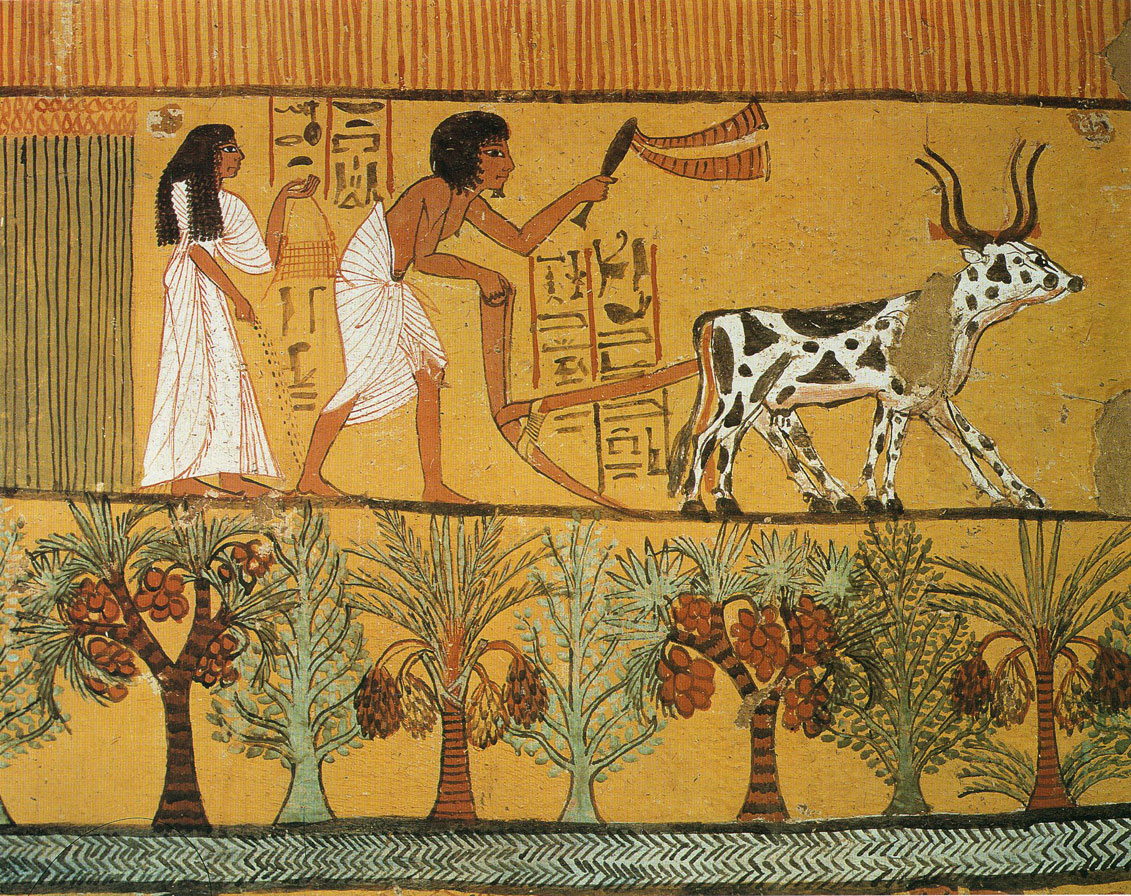 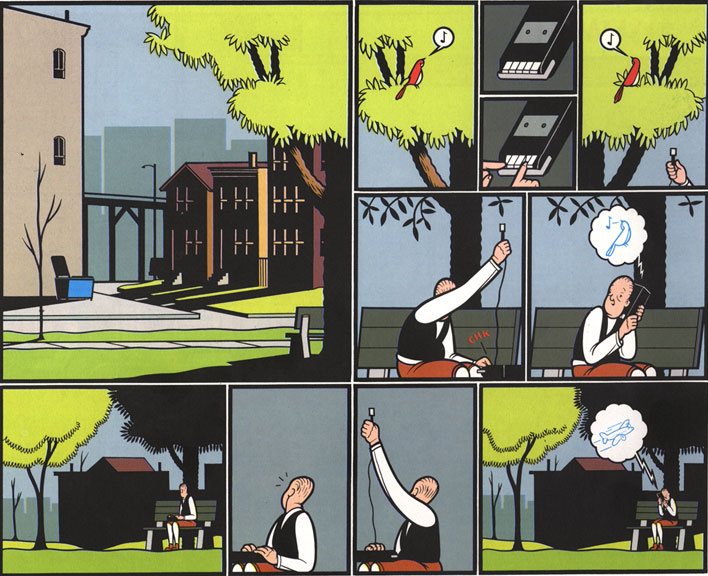 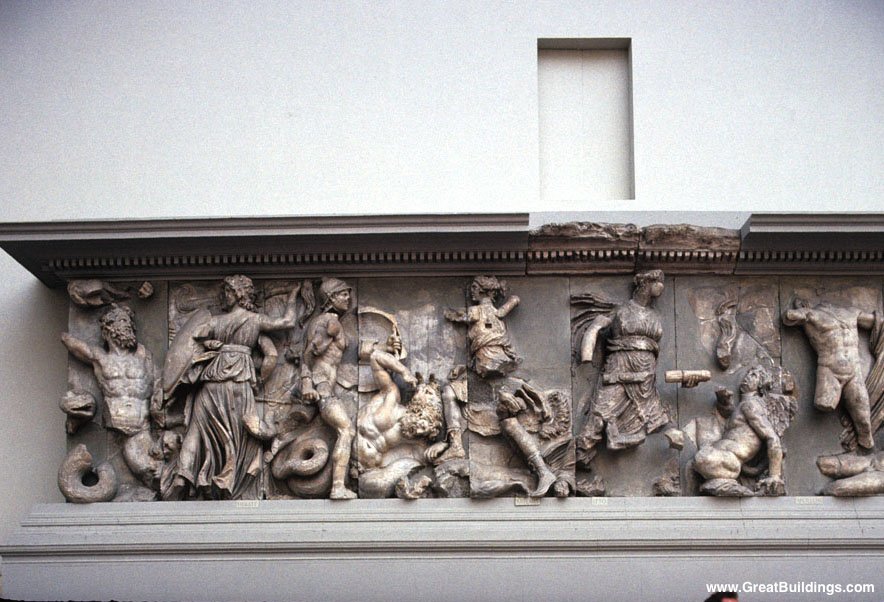 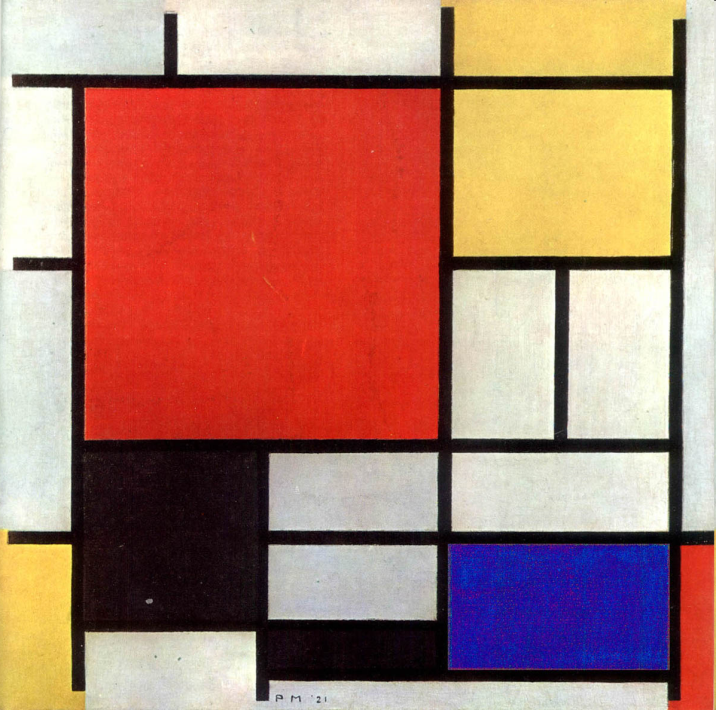 All of the artwork on this page comes from different periods of history. However, all of these works have at least one thing in common. 

From the list below, what term best describes what all of these works have in common?
A. Impressionist Art
B. Surrealist Art
C. Abstract Art
D. Narrative Art
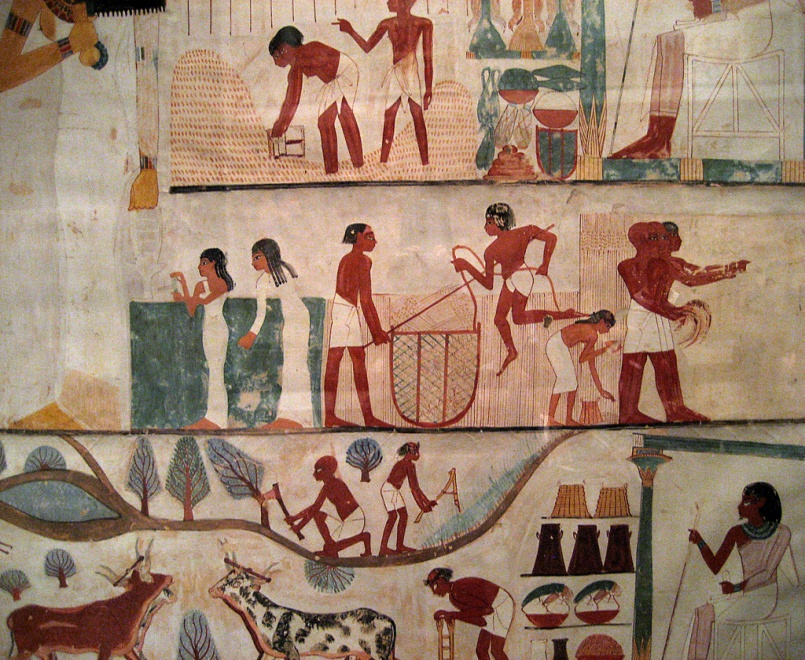 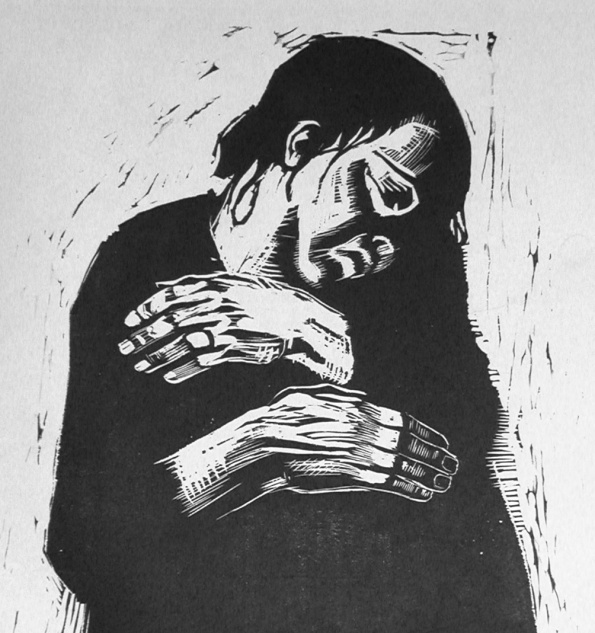 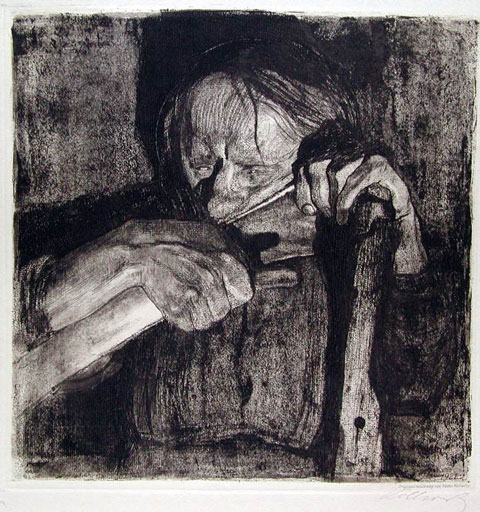 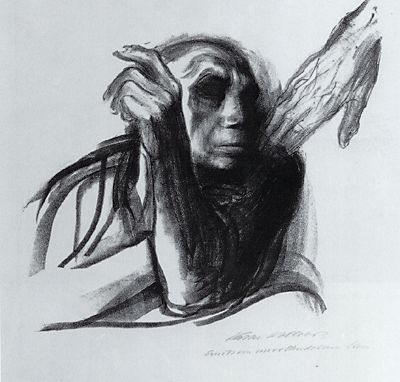 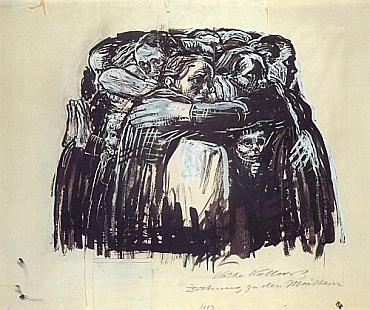 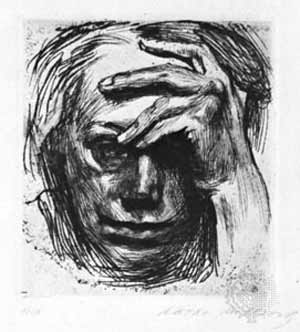 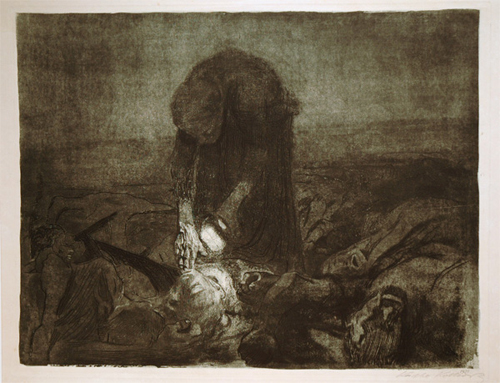 SHORT ANSWER
Look carefully at all of these artworks by Kathy Kollowitz.  Interpret these works by writing at least THREE sentences that:
Describe her main THEME
Describe the MOOD of these works
Describe what she repeatedly uses in each artwork to communicate this mood.
End 8th Grade CKV Assessment
Alternate Slides Below
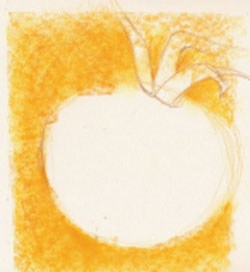 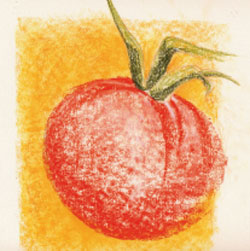 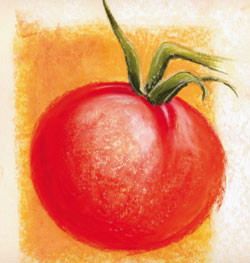 A
B
C
In the pictures above, what oil pastel technique did the artist use to achieve the smooth, rounded look that we see in Picture C?

A. Scumbling
B. Cross-hatching
C. Blending
D. Mineral Spirit Wash
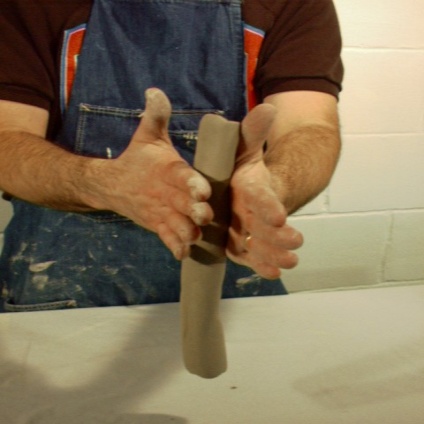 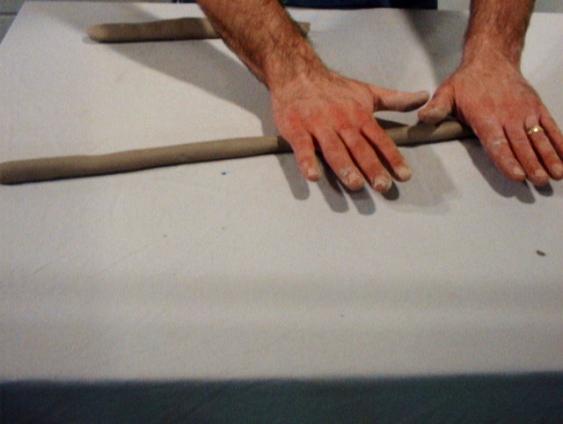 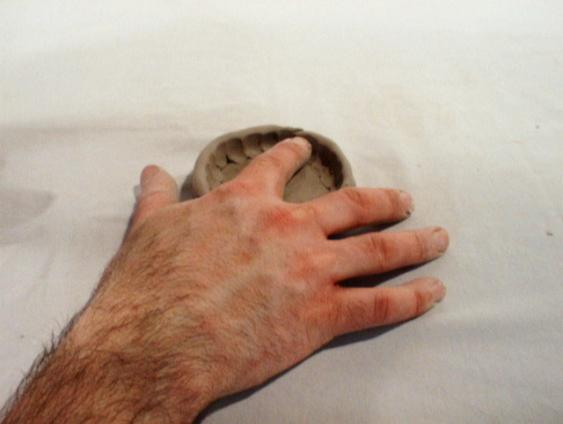 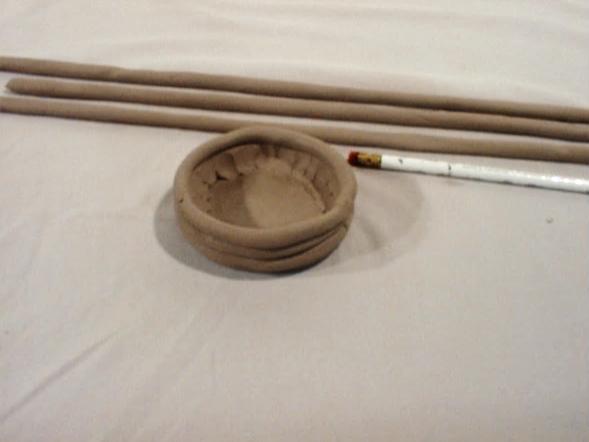 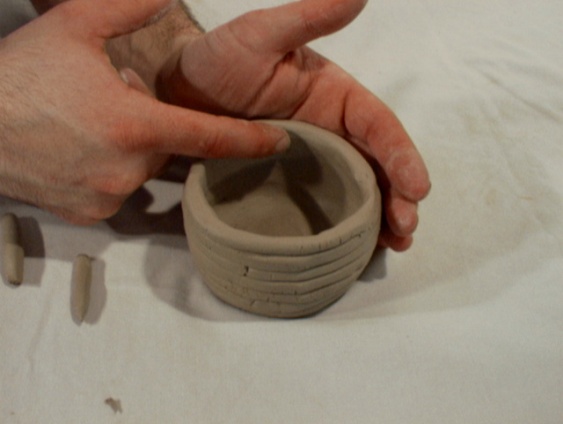 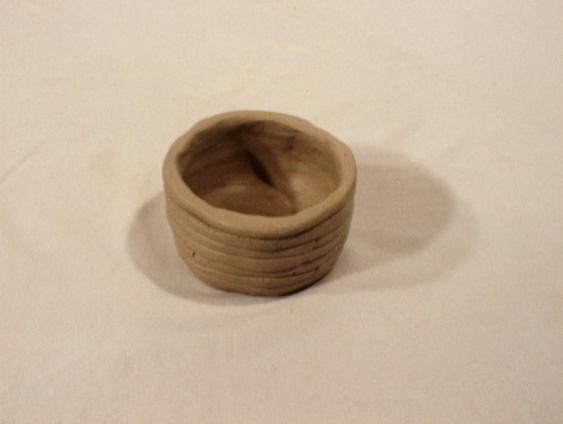 What step in the process is NOT shown in the pictures above?
A. Wedging
B. Rolling the coils
C. Pinching/smudging together
D. Smoothing
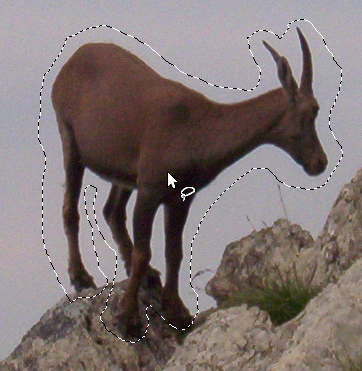 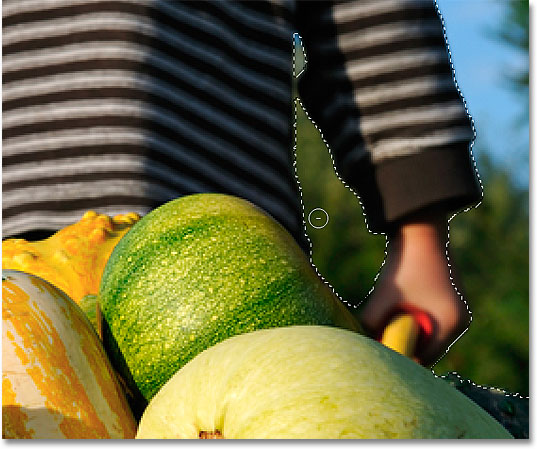 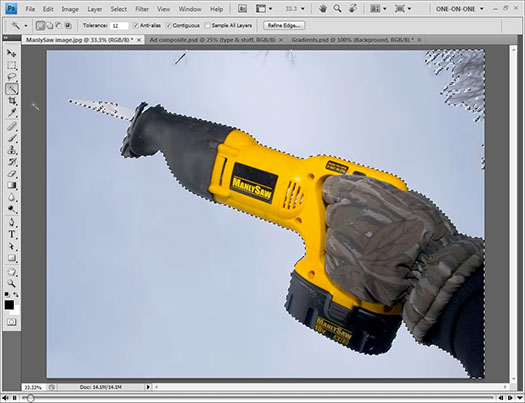 In the pictures above, what digital imaging tool is being used?

A. Eraser Tool
B. Drawing Tool
C. Move Tool
D. Selection Tool
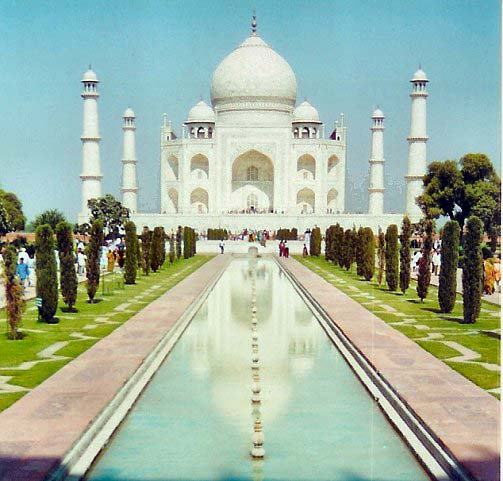 Look at the pictures above. From the list below, identify THREE concepts that best describe the architecture shown in these pictures.
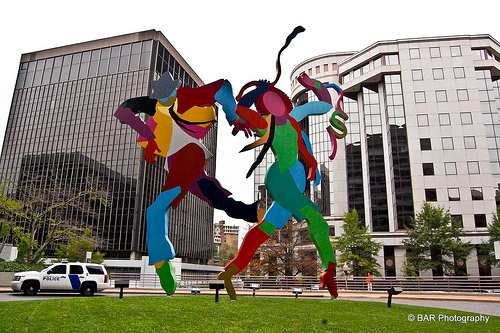 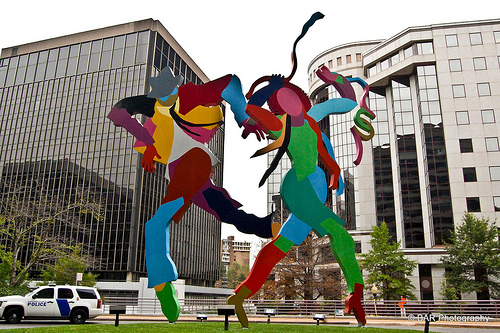 The picture above show s an artwork by Miriam Shapiro. From the list below, what is the best term that describes this kind of artwork?
A. Installation Art
B. Site Specific Art
C. Land  Art
D. Public Art
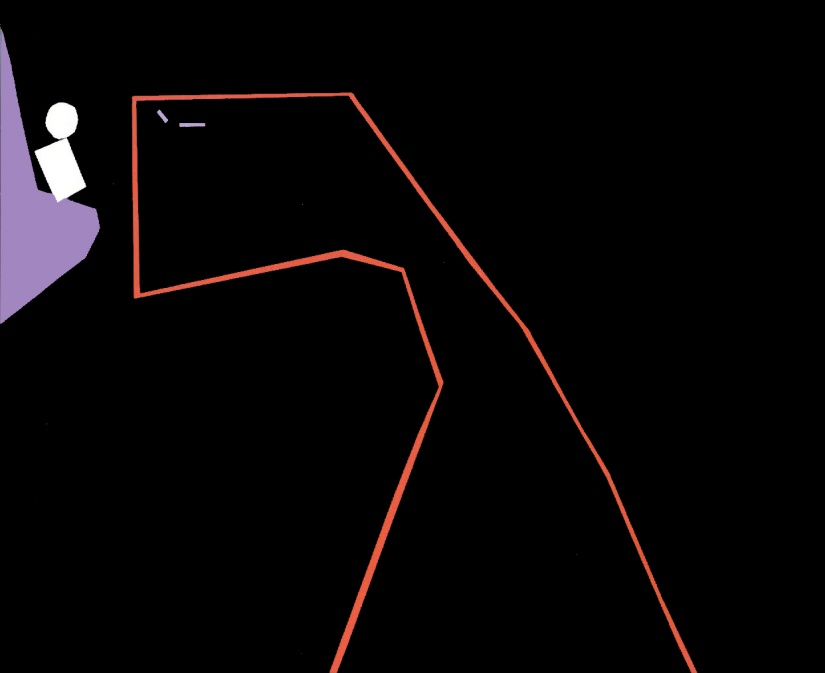 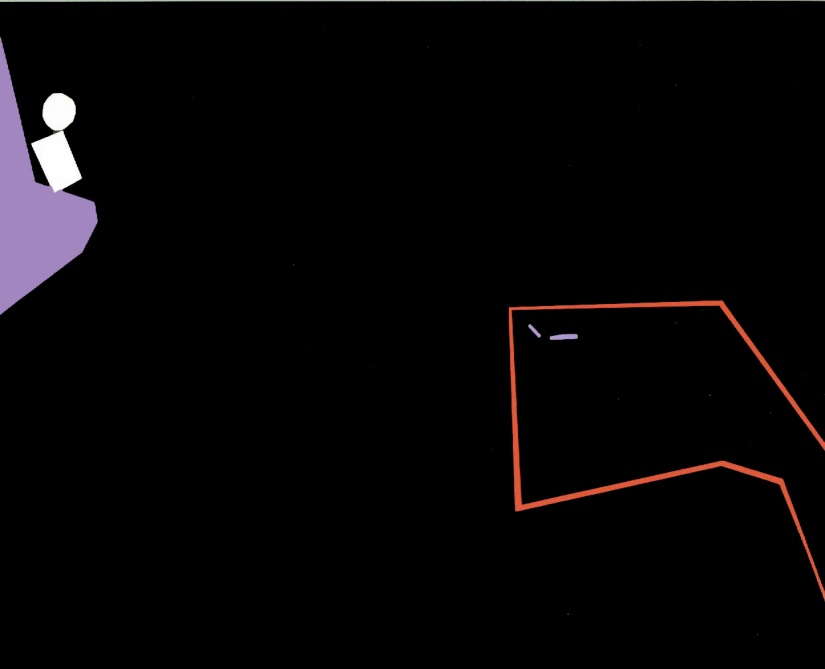 2
1
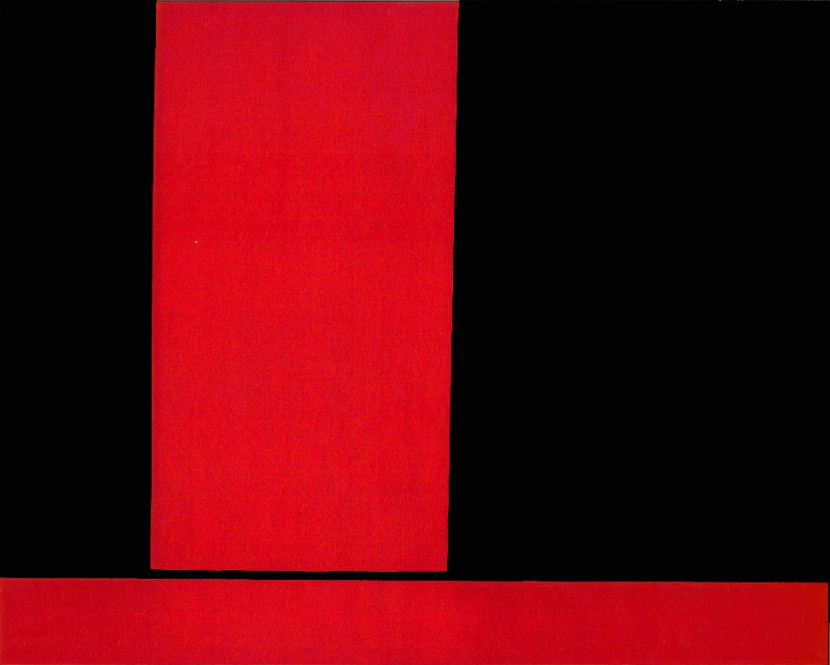 Look carefully at these three pictures. Identify the points of greatest visual tension.

A. 2 only
B. 1 and 2
C. 2 and 3
D. 1 and 3
3
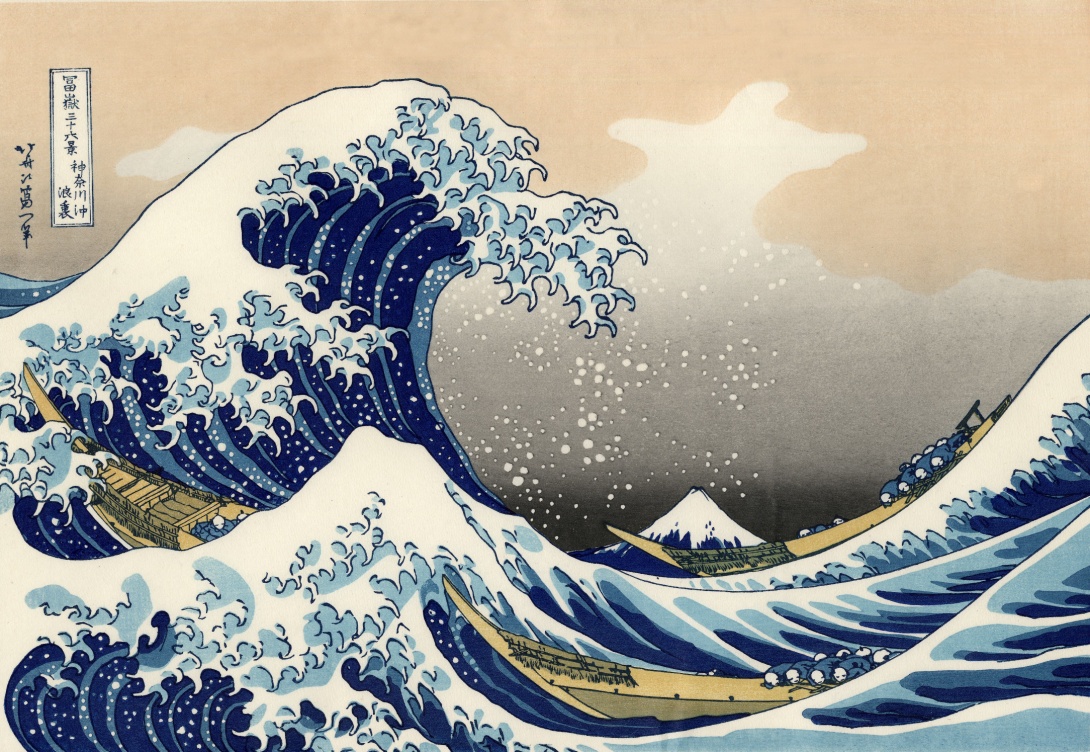 Once they choose a dominant shape motif , artists often use subordinate or minor shape motifs to add contrast and interest. Japanese artist Katsushika Hokusai uses  curved, circular lines as the major shape motif in this famous print. 

Look at the options below. Which one best shows Hokusai’s use of  minor, subordinate shapes?
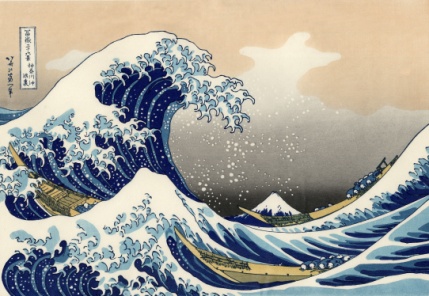 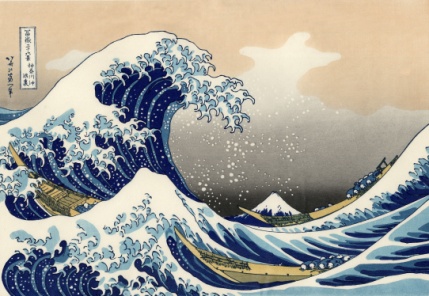 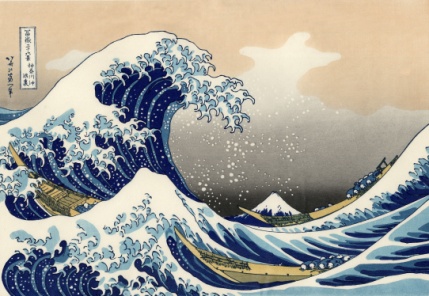 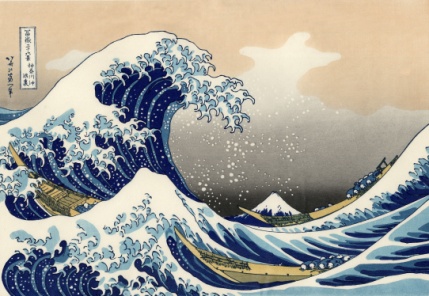 D
The Triangle
B
The Square
A
The Diagonal
C
The Rectangle
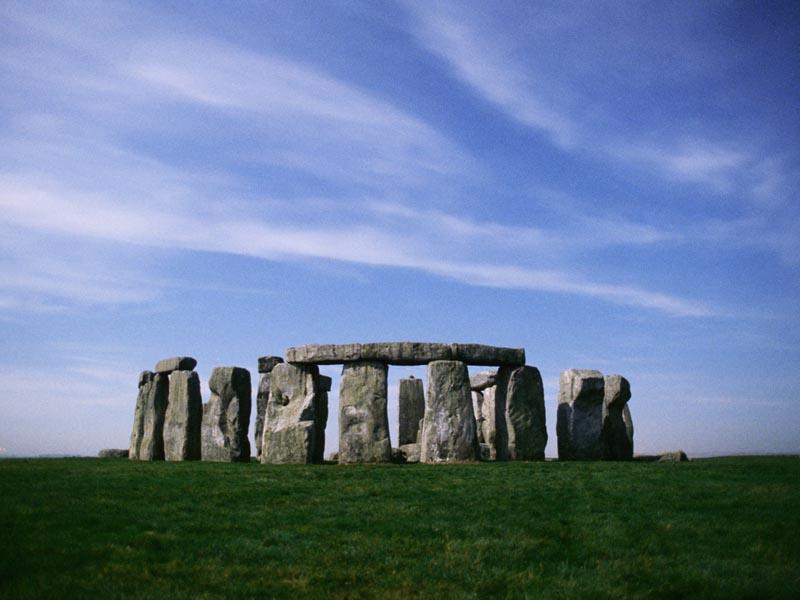 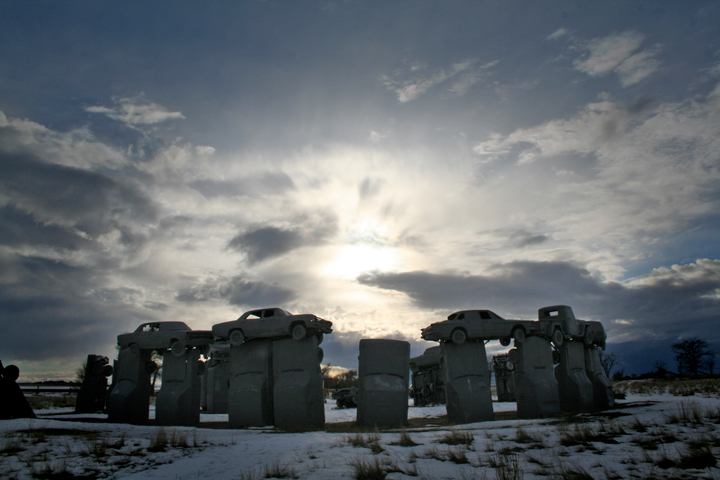 1
2
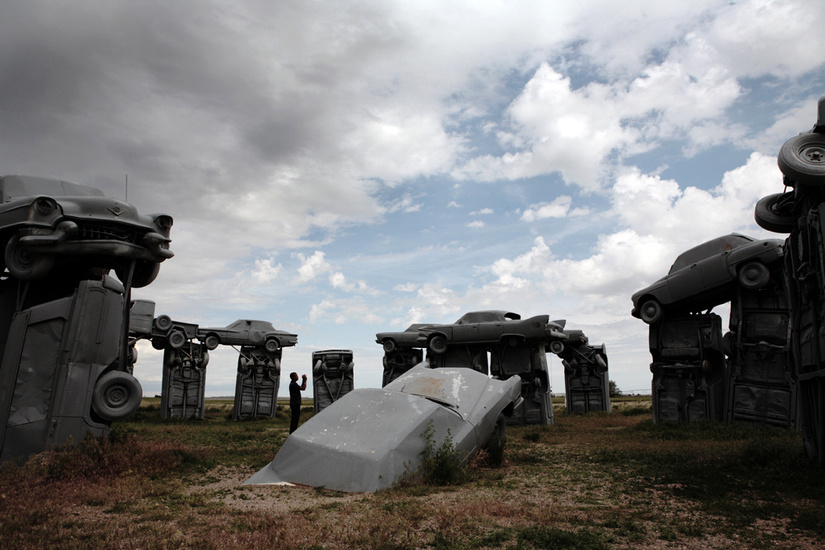 3
Picture 1 shows Stonehenge, a famous prehistoric monument in England. Picture 2 shows Carhenge, built  in Nebraska by artist Jim Reinders. What postmodern principle did Reinders use  in building Carhenge? 
A. Layering
B. Juxtaposition
C. Interaction of text and image
D. Appropriation
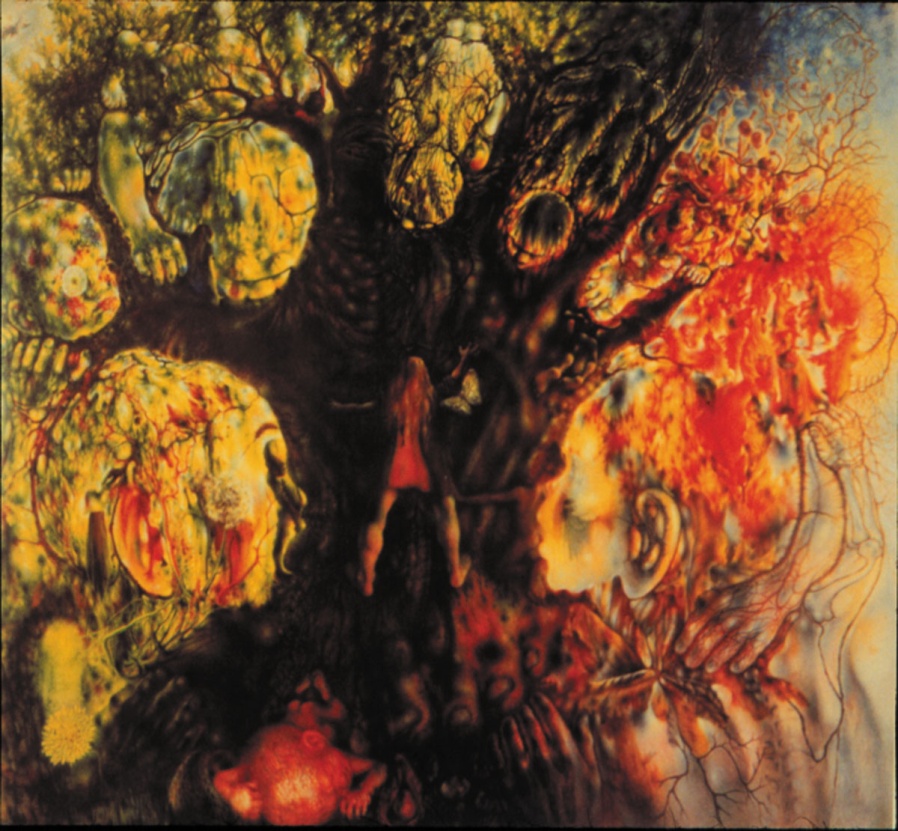 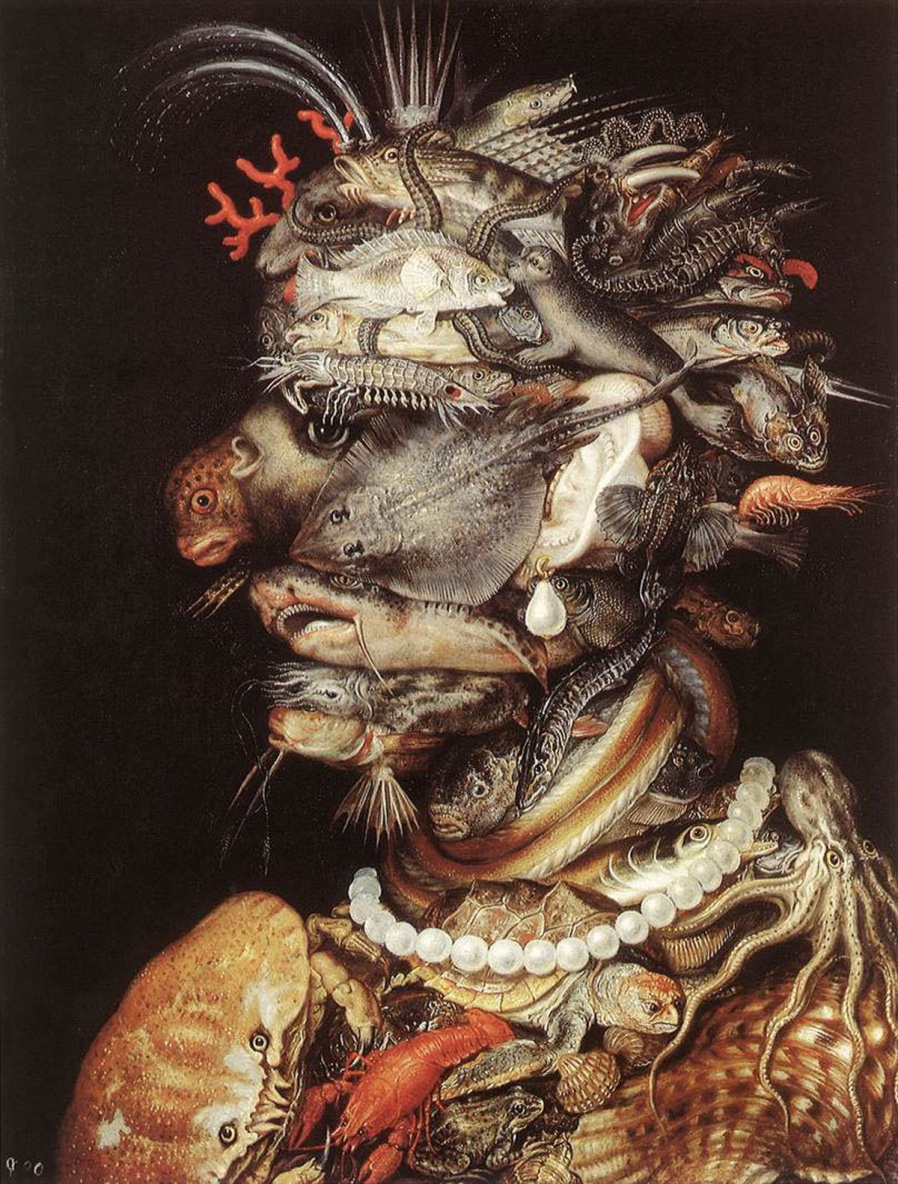 Although he lived much earlier than the postmodern era, what postmodern principle can be used to describe this painting, made in 1564, by Giuseppe Arcimboldo?
A. Gazing
B. Juxtaposition
C. Interaction of text and image
D. Appropriation
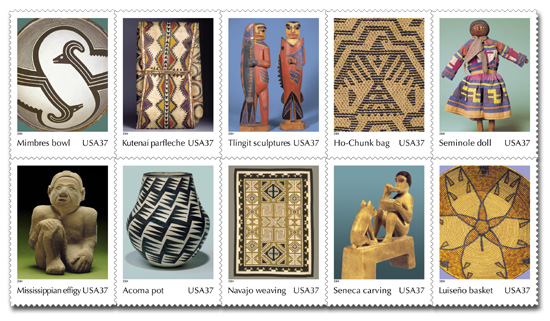 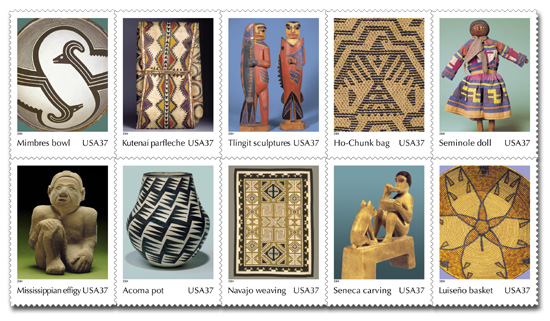 1
2
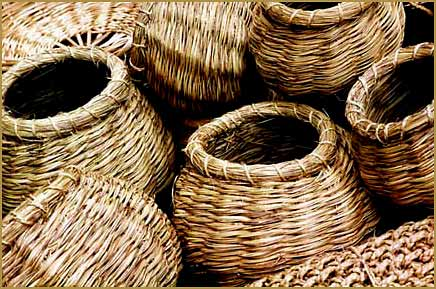 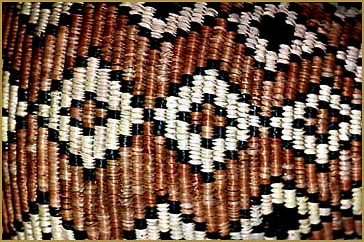 3
The art in picture 1 was made by Native Americans; in picture 2 by Australian Aborigines; and in picture 3 by South African tribal artists. What aesthetic category best describes all of these artworks?
Formalism
Realism
Functionalism
Expressionism
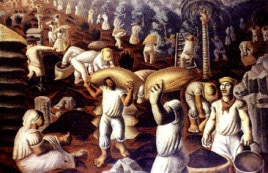 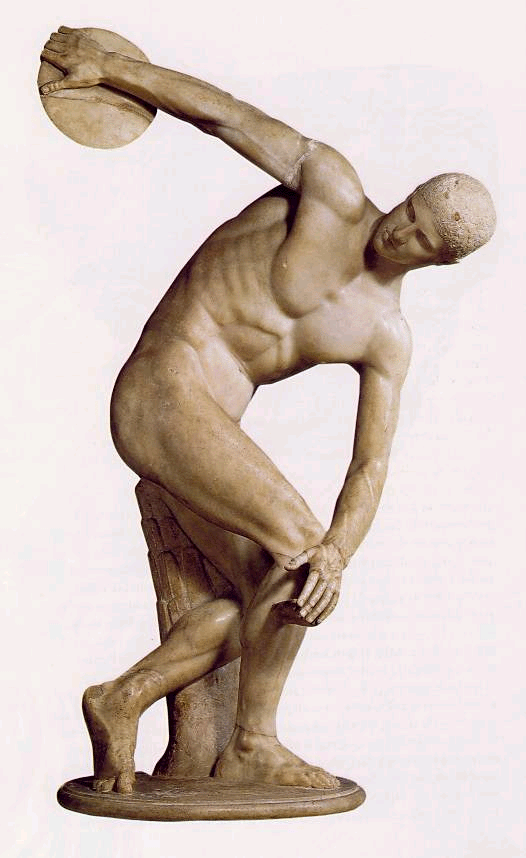 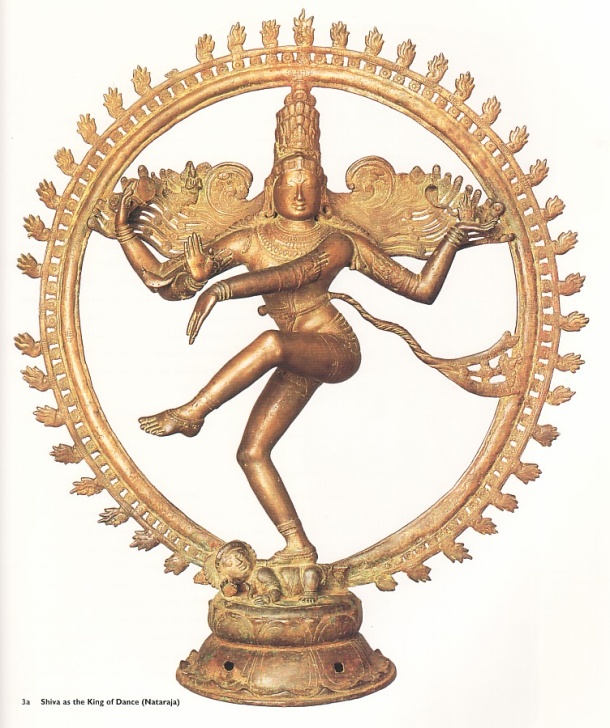 These artworks express two very different views of life, the universe, and our place in it. Write at least FOUR sentences that:
1. Briefly describe the worldview expressed in Sculpture A 
2. Briefly describe the worldview expressed in Sculpture B
3. Describes how each sculpture conveys this worldview.